R2T4 and COVID-19
SWASFAA Virtual Academy
November 10, 2020
Lisa R Hopper, Dean of Student Financial Services, National Park College
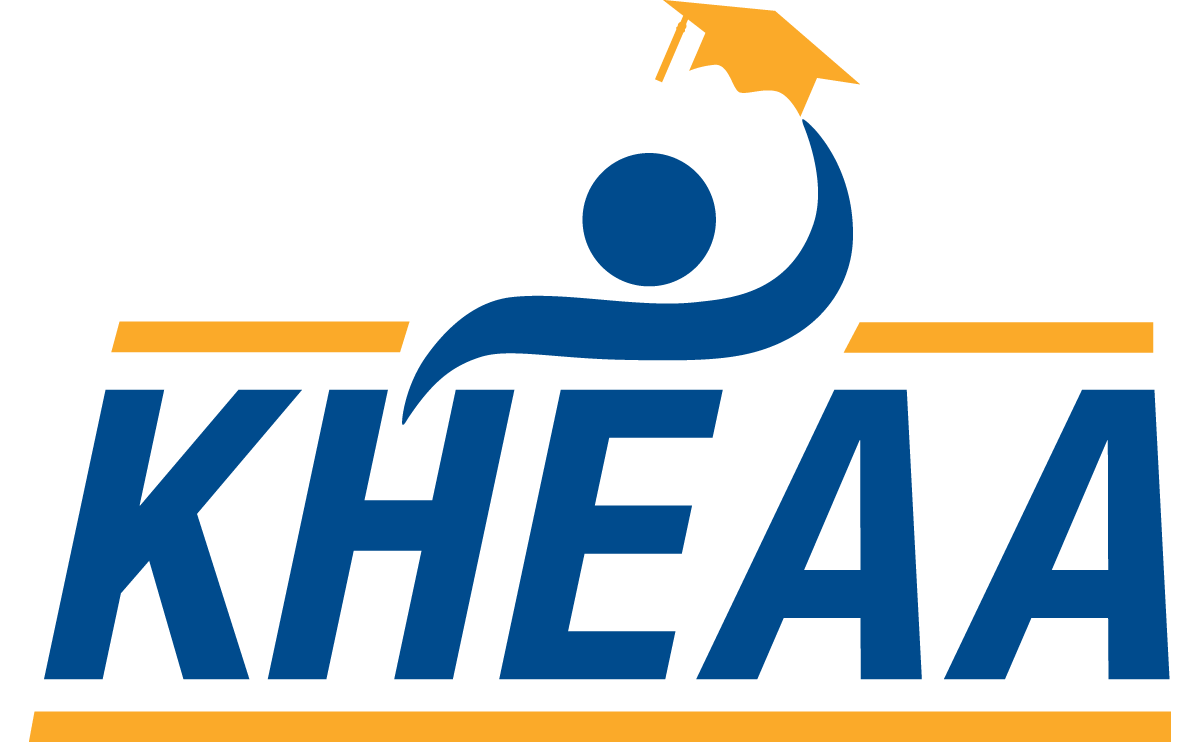 R2T4 Calculation Questions
Does the CARES Act Waive R2T4 Calculations When a Student Withdraws Due To COVID-19?
No. The Coronavirus Aid, Relief, and Economic Security Act (CARES Act) does not provide a blanket waiver of R2T4 requirements. Schools still must complete the R2T4 calculation for all withdrawn students for whom the calculation would normally be required, including those who withdraw as a result of a qualifying emergency.The CARES Act waives the requirement for schools and students to return unearned Title IV grant and loan assistance as a result of the R2T4 calculation for students who withdraw from a qualifying period because of a COVID-19 emergency--that is, the "R2T4 waiver." This includes all Direct Loans (subsidized unsubsidized, graduate PLUS, and Parent PLUS). As a reminder, students and parents are already not required to return unearned loan funds under R2T4 rules; they repay the loan in accordance with the terms of the promissory note.When the school later reports that the student was a COVID-related withdrawal, ED will cancel the Direct Loan and TEACH Grant disbursement for the entire payment period or period of enrollment within the covered period (defined below). ED will also exclude any Direct Loan subsidized usage period and Pell Grant payment from their respective lifetime limits.
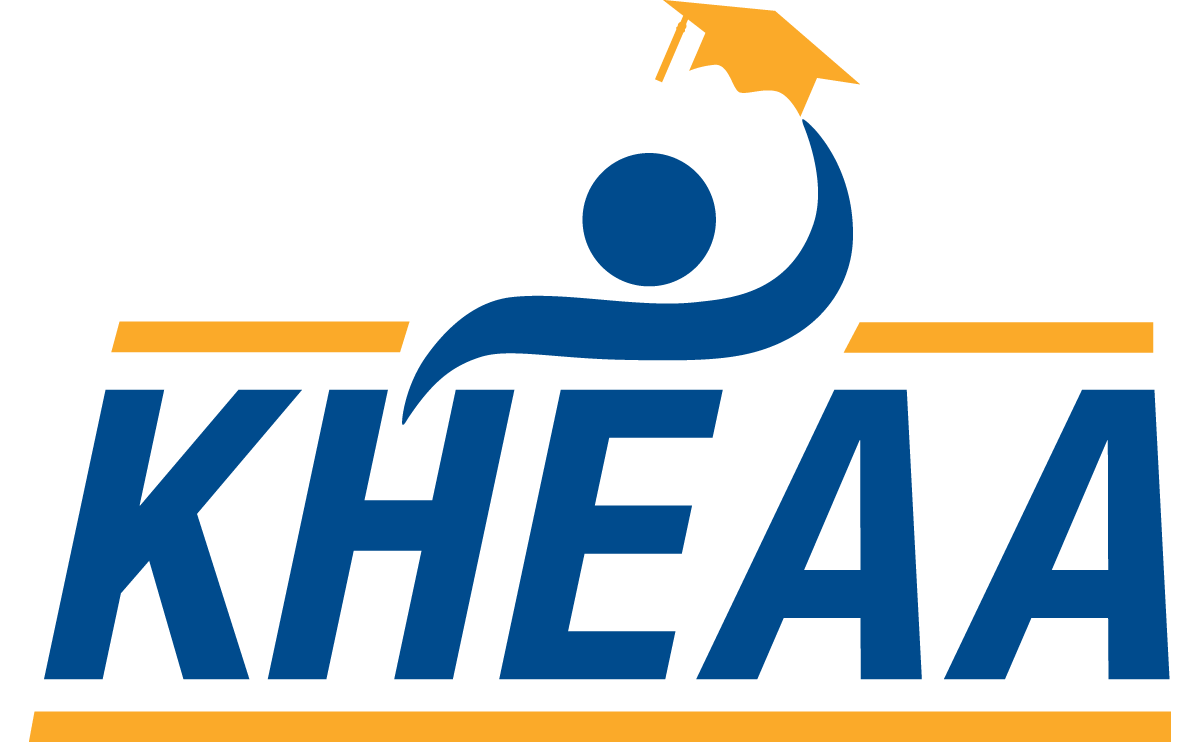 R2T4 Calculation Questions
Are We Required To Adjust COA Or Awards If We Adjust Charges Or Refund All Or Part Of Tuition, Fees, Room, Or Board Due To Coronavirus?
No. If, as a result of the COVID-19 outbreak, you provide a refund or waiver of expenses for all or part of a student’s tuition, fees, room and board charges, or other institutional charges, or if you become aware that a student has moved off campus for the remainder of the term, the Department will not require a re-evaluation of the student’s cost of attendance. Therefore, you are not required to make changes to a student’s Title IV awards on the basis of such changes."
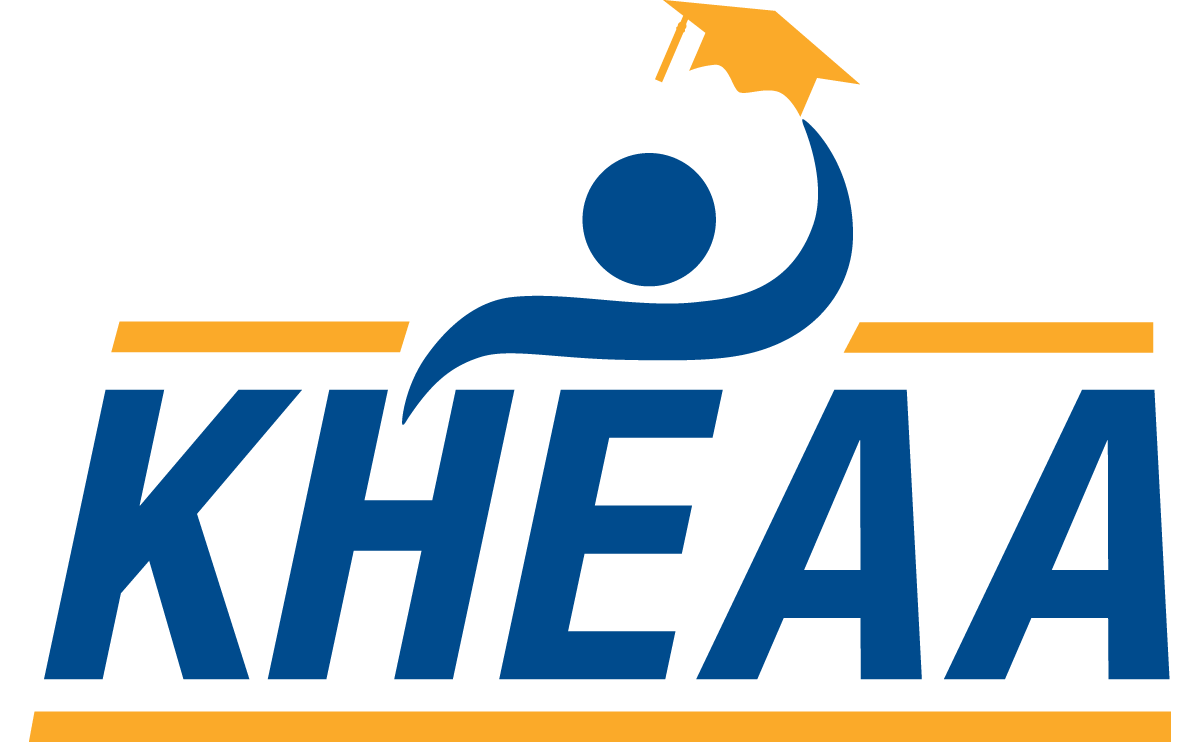 R2T4 Calculation Questions
Is R2T4 Required if We End Our Term or Payment Period Early Due to Coronavirus?
Answer: No. According to guidance NASFAA has received from the U.S. Department of Education (ED), the students who complete the shorter term in this scenario are not withdrawals and return of Title IV funds (R2T4) calculations are not required.
When you end the term early, you are reducing the length of the academic year, however. If reducing the term results in an academic year of less than 30 weeks of instructional time, then you will need to seek approval from ED by sending an email to CaseTeams@ed.gov to request a temporary reduction in the length of its academic year. They can grant a reduction to as little as 26 weeks. See the April 3, 2020 Electronic Announcement for more information on requesting ED approval.
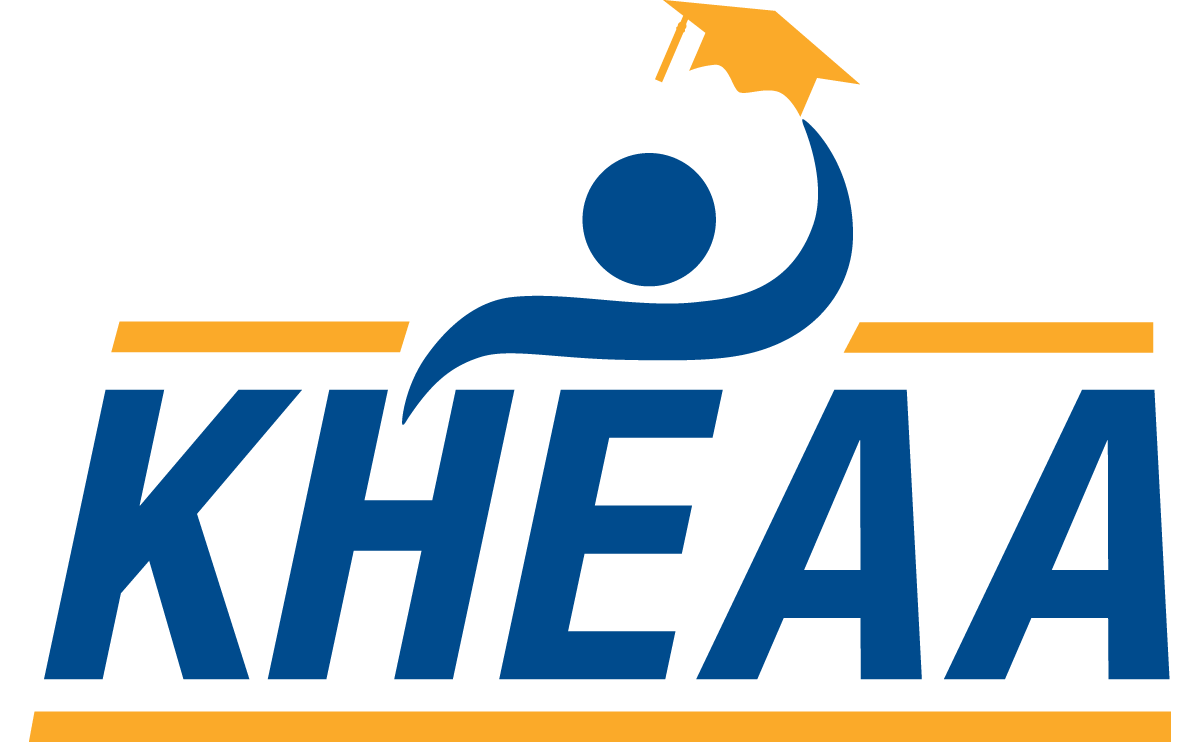 R2T4 Calculation Questions
Is R2T4 Required if We Refund All Institutional Charges and Erase the Academic Record Due to Coronavirus?
It is permissible to refund all or a portion of institutional charges (that's the school's decision), but it is not permissible to erase enrollment records for Title IV purposes. The rules have not changed as a result of Coronavirus.
As long as a student begins attendance in a payment period or period of enrollment, the student begins earning Title IV funds and return of Title IV funds (R2T4) rules in 34 CFR 668.22 apply. The school must perform the R2T4 calculation if the student completely withdraws at any point prior to the 60 percent point of the payment period/period of enrollment. An R2T4 calculation is required even if the student only attends classes for one day or receives a full refund of institutional charges under institutional refund policies. A student who begins attendance starts earning Title IV funds to pay, not only for institutional charges, but for noninstitutional charges, like off-campus room and board, books and supplies, transportation, and miscellaneous personal expenses. Therefore, you must perform an R2T4 calculation and make any post-withdrawal disbursement of Title IV funds, as well as deliver any Title IV credit balance for which the student is eligible as a result of that calculation. Your institution’s recordkeeping system and/or financial aid management system (FAMS) must have an audit trail in place to show the actions it has taken in this situation, e.g. system entries showing the registration, enrollment status, institutional charges, removal of registration and charges, etc.
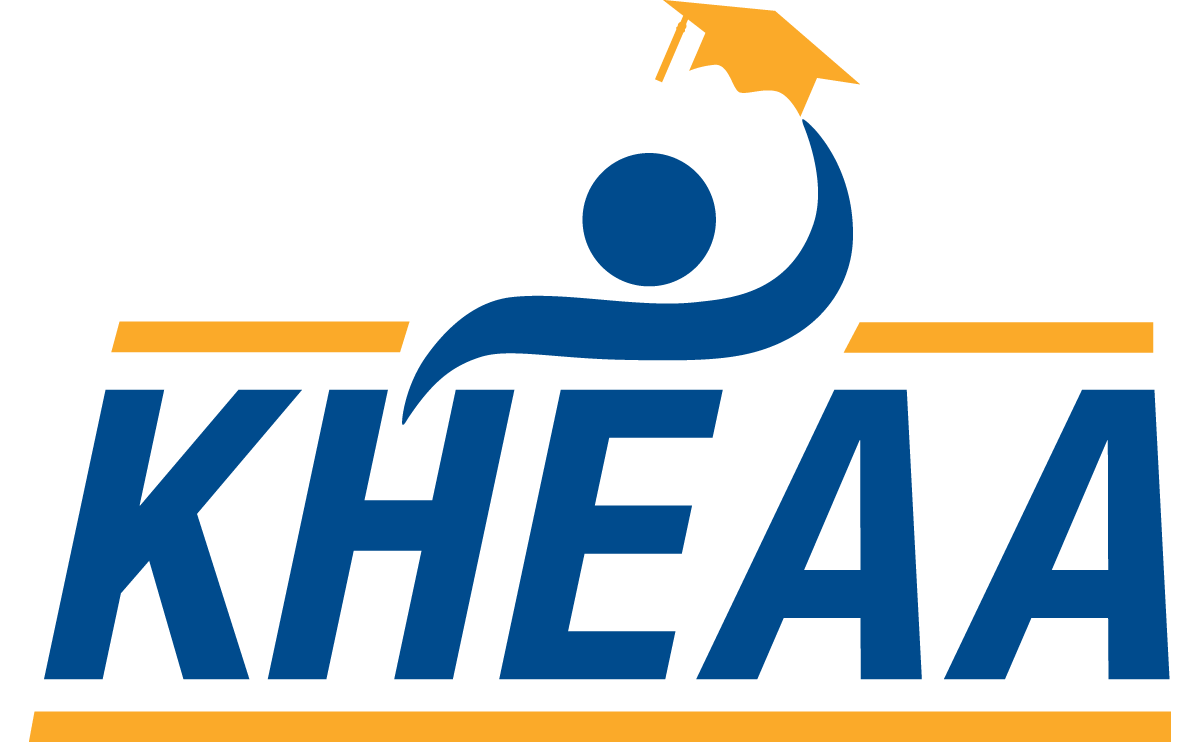 R2T4 Calculation Questions
The following is from page 5-105 of the 2018-19 FSA Handbook:"Effects of a post-withdrawal reduction in chargesIf a student withdraws and, as a result of applying an institutional refund policy, the school reverses, reduces, or cancels a student’s charges, the R2T4 requirements still apply. The statute mandates that an otherwise eligible student who begins attendance at a school and is disbursed or could have been disbursed Title IV grant or loan funds prior to a withdrawal earns a portion of those Title IV funds. If, as a result of the withdrawal, an institution adjusts or eliminates a student’s institutional charges, or changes a student’s enrollment status, the changes made by the institution have no bearing on the applicability of the requirements in 34 CFR 668.22. Moreover, the charges used in the R2T4 calculation are always the charges on the student’s account prior to withdrawal. However, if a student’s enrollment status changed prior to and unrelated to the withdrawal, the effect of that change on institutional charges should be reflected in any R2T4 calculation."
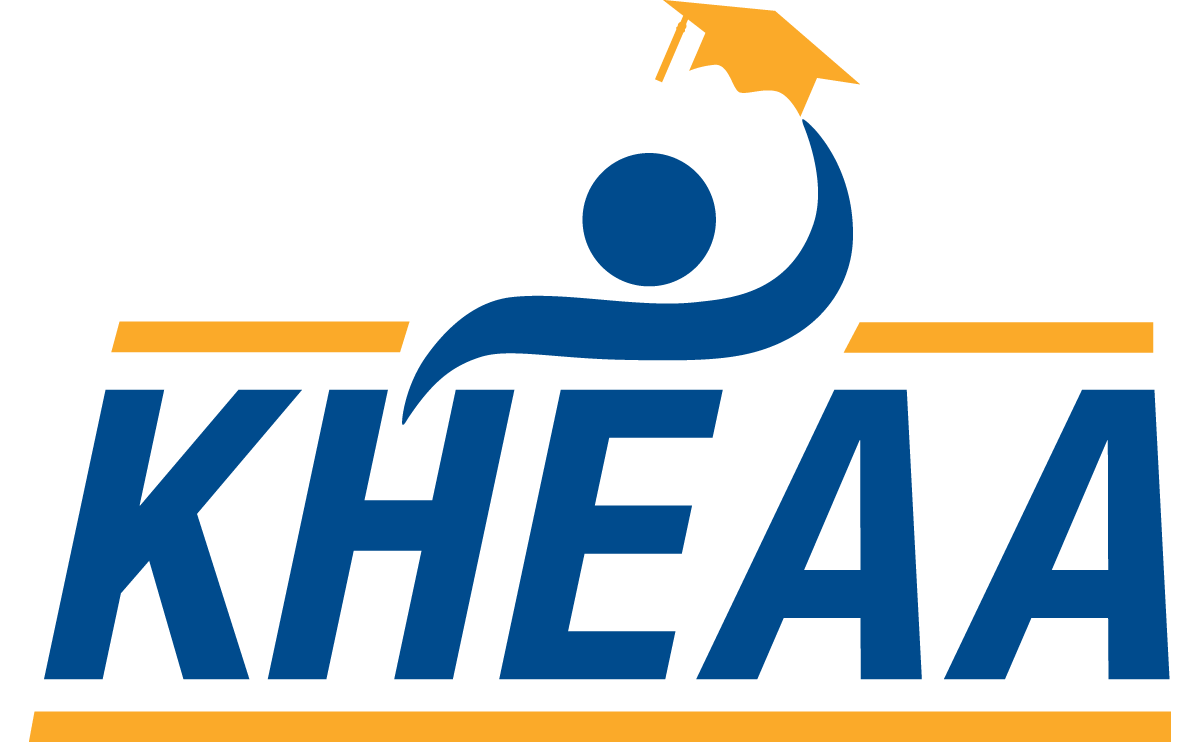 R2T4 Calculation Questions
You must always use the original institutional charges when completing the R2T4 calculation regardless of any institutional refund policy where some or all charges may be eliminated. See page 5-106 of the 2019-20 FSA Handbook: “The institutional charges used in the calculation are always those that were assessed the student for the entire payment period or period of enrollment, as applicable, prior to his withdrawal. Initial charges may only be adjusted by those changes the school made before he withdrew (e.g., for dropping or adding a class or changing enrollment status). If after he withdraws the school changes the amount of institutional charges it assessed him or decides to eliminate all institutional charges, those changes affect neither the charges used nor the aid earned in the R2T4 calculation.”
Note: The Title IV regulations do not address the nature of any grades that would appear on such students' records; this is a matter of institutional academic policy.
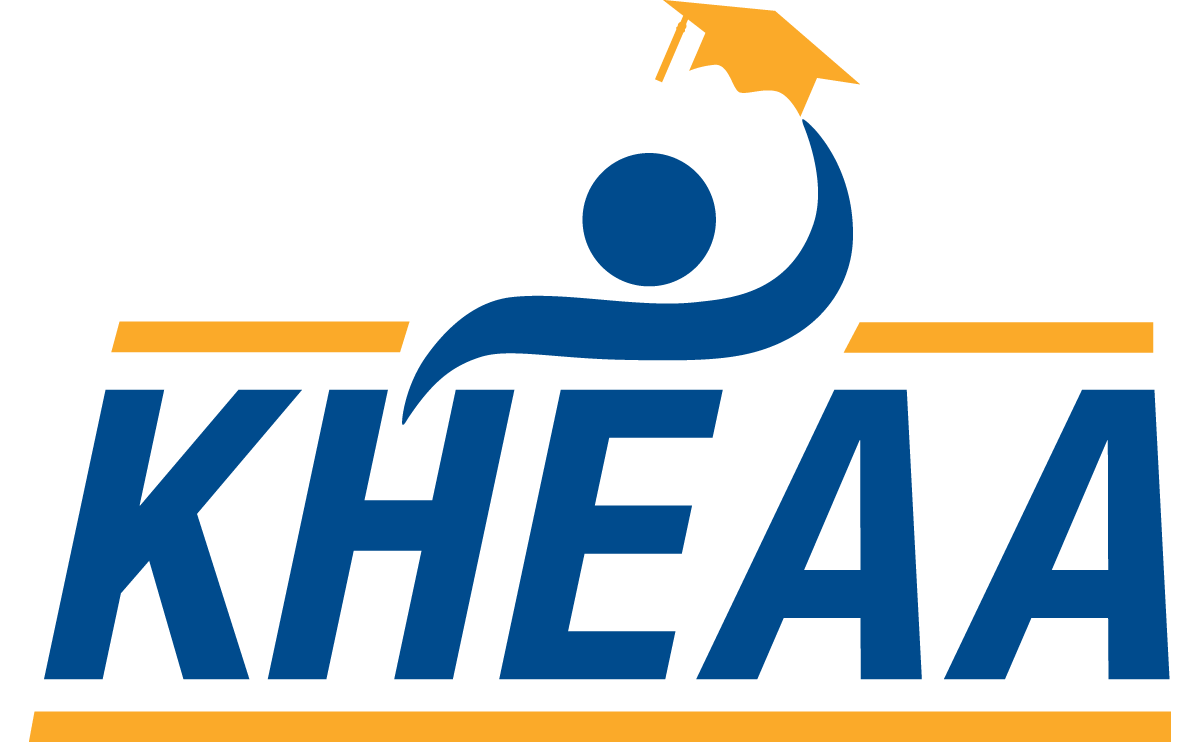 R2T4 Calculation Questions
Must the School Re-Do R2T4 Calculations That Were Done Before Payment Period Adjustments Were Made Due to Coronavirus?
Generally no, unless the R2T4 calculation was done incorrectly in the first place.According to guidance NASFAA has received from the U.S. Department of Education (ED), the school generally is not required to re-do any R2T4 calculations that were correct at the time they were initially performed. This is consistent with existing R2T4 guidance in Volume 5, Chapter 1 of the FSA Handbook. Per the March 5, 2020 Electronic Announcement, any R2T4 calculations for withdrawals that took place after the school's action to close and/or extend a scheduled break need to be performed using the adjusted payment period dates, and need to exclude any scheduled breaks of five or more consecutive days (numerator and denominator). This includes any extended breaks that fall within the payment period/period of enrollment being used in the R2T4 calculation due to COVID-19. The R2T4 calculation is based on the student's withdrawal date, rather than when the calculation is being performed. For example, if the student withdrew after the school extended the payment period or period of enrollment, you use the new extended dates in the R2T4 calculation.
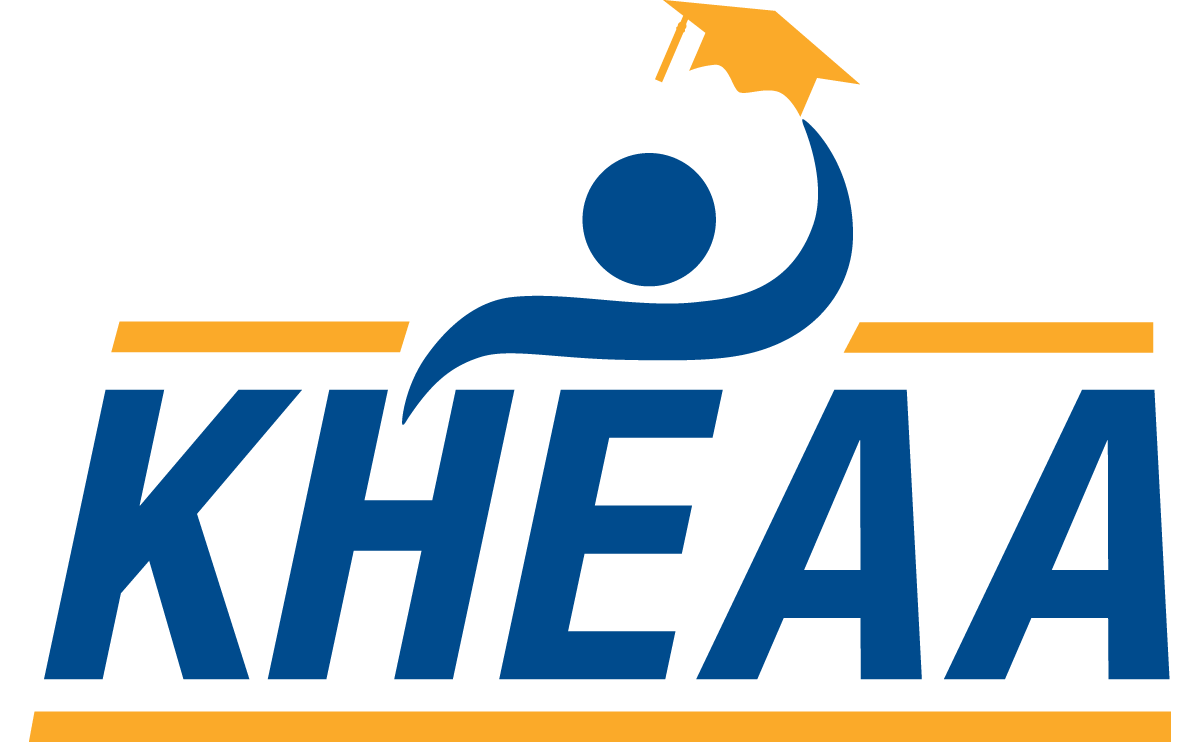 R2T4 Calculation Questions
What Are the Implications If a Student Has To Withdraw Due To Being Deployed In the Armed Forces?
If the student was deployed and had to withdraw, and it is unrelated to the Coronavirus (COVID-19) pandemic, the student may fall under the HEROES Act of 2003, which allows for "waivers of statutory or regulatory requirements to help [students] who are performing qualifying military service and [students] who are affected by a disaster, war or other military operation or national emergency." The student must be considered an "affected individual" which means the student:
Is serving on active duty during a war or other military operation or national emergency;
Is performing qualifying National Guard duty during a war or other military operation or national emergency;
Resides or is employed in an area that is declared a disaster area by any federal, state, or local official in connection with a national emergency; or
Suffered direct economic hardship as a direct result of a war or other military operation or national emergency, as determined by the Secretary of the U.S. Department of Education (ED).
For return of Title IV funds (R2T4), the requirement to return any grant overpayments is waived, along with reporting to the National Student Loan Data System (NSLDS) by the school. In regard to post-withdrawal disbursements, the 14-day period that a student or parent has to respond to an offer of a post-withdrawal disbursement is extended to 45 days.
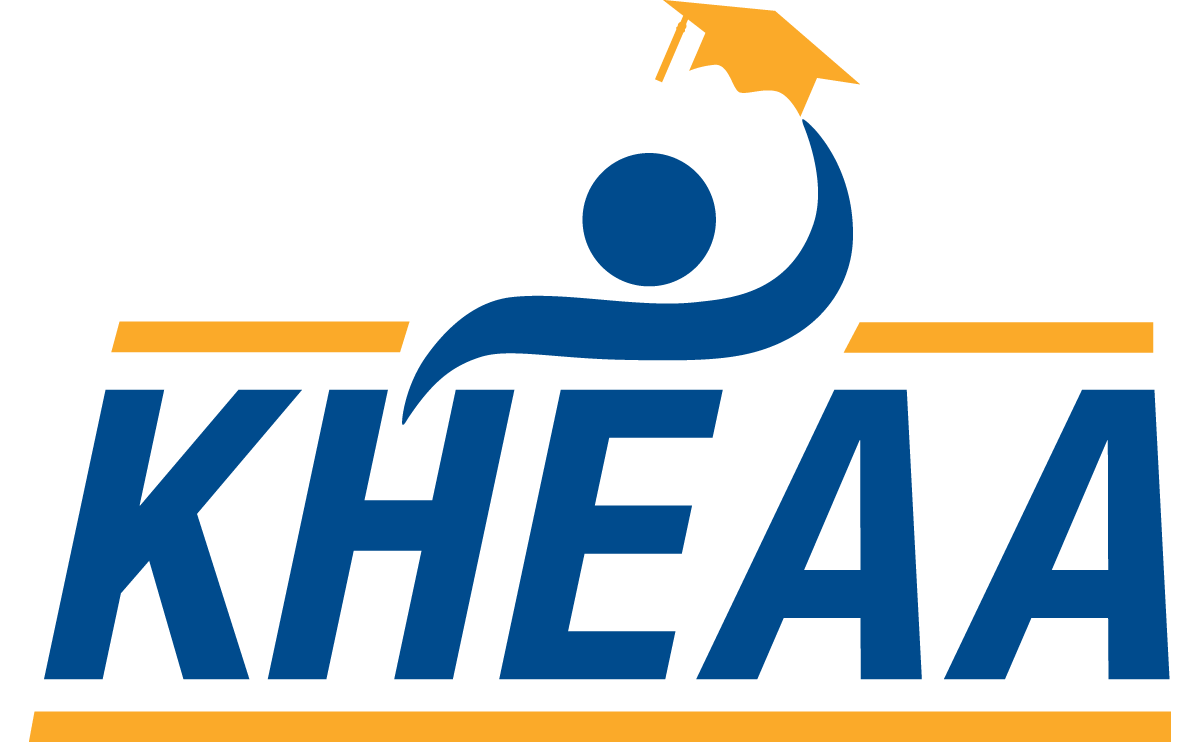 R2T4 Calculation Questions
For satisfactory academic progress (SAP), the school may include deployment as one of the special circumstances under which a student may appeal a negative SAP determination.
If the student was deployed and had to withdraw, and it is a result of the Coronavirus pandemic, the student would fall under the provisions of the Coronavirus Aid, Relief, and Economic Security Act (CARES Act).
For SAP, the CARES Act states, "Notwithstanding section 484 of the Higher Education Act of 1965 (20 U.S.C. 1091), in determining whether a student is maintaining satisfactory academic progress…an institution of higher education may, as a result of a qualifying emergency, exclude from the quantitative component of the calculation any attempted credits that were not completed by such student without requiring an appeal by such student."
The March 5, 2020 Electronic Announcement also states that COVID-19 may be considered one of the special circumstances under which a student may appeal a negative SAP determination.
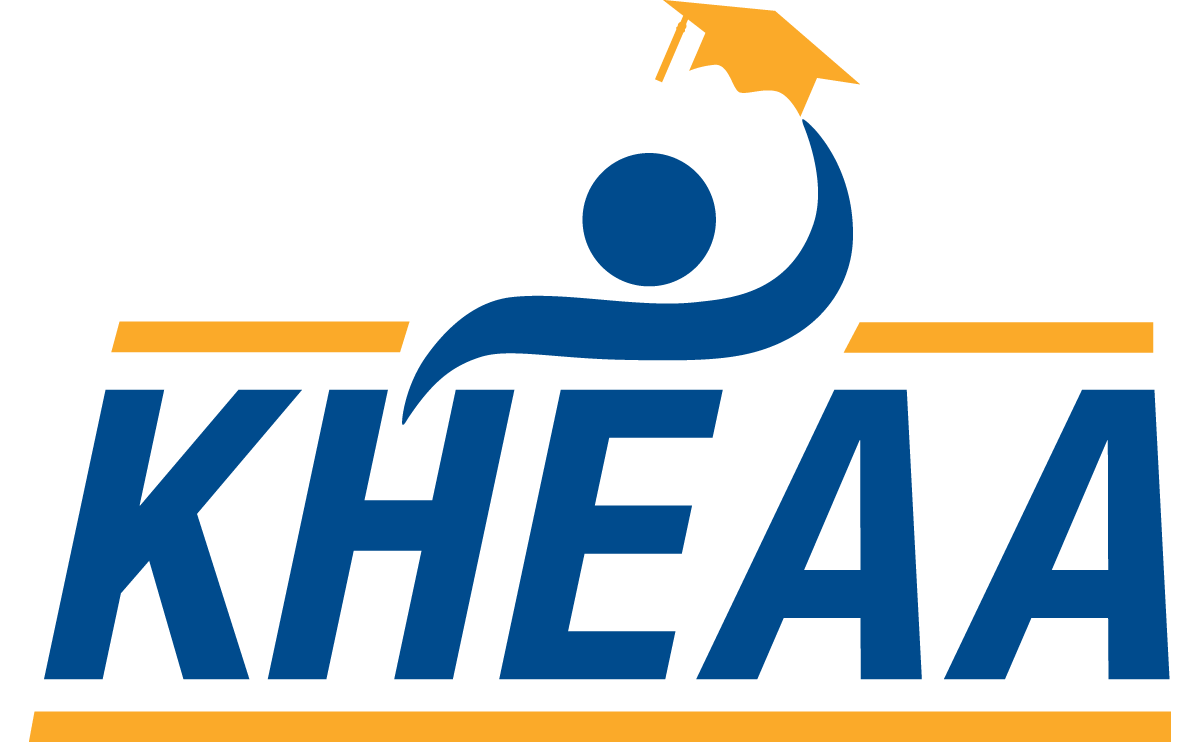 R2T4 Waiver Questions
Are We Required To Re-Do the R2T4 Calculation If We Implement the R2T4 Waiver and Re-Disburse Title IV Aid?
NASFAA has now confirmed with the U.S. Department of Education (ED) that, when the school had already performed the R2T4 calculation and returned Title IV aid for the covered period (see below), the school does not need to re-do or undo the R2T4 calculation. The determination of unearned aid is based on the original R2T4 calculation. Re-doing the calculation would yield the same result anyway. The school just needs to retain documentation of the original R2T4 calculation in order to complete the required R2T4 reporting later.
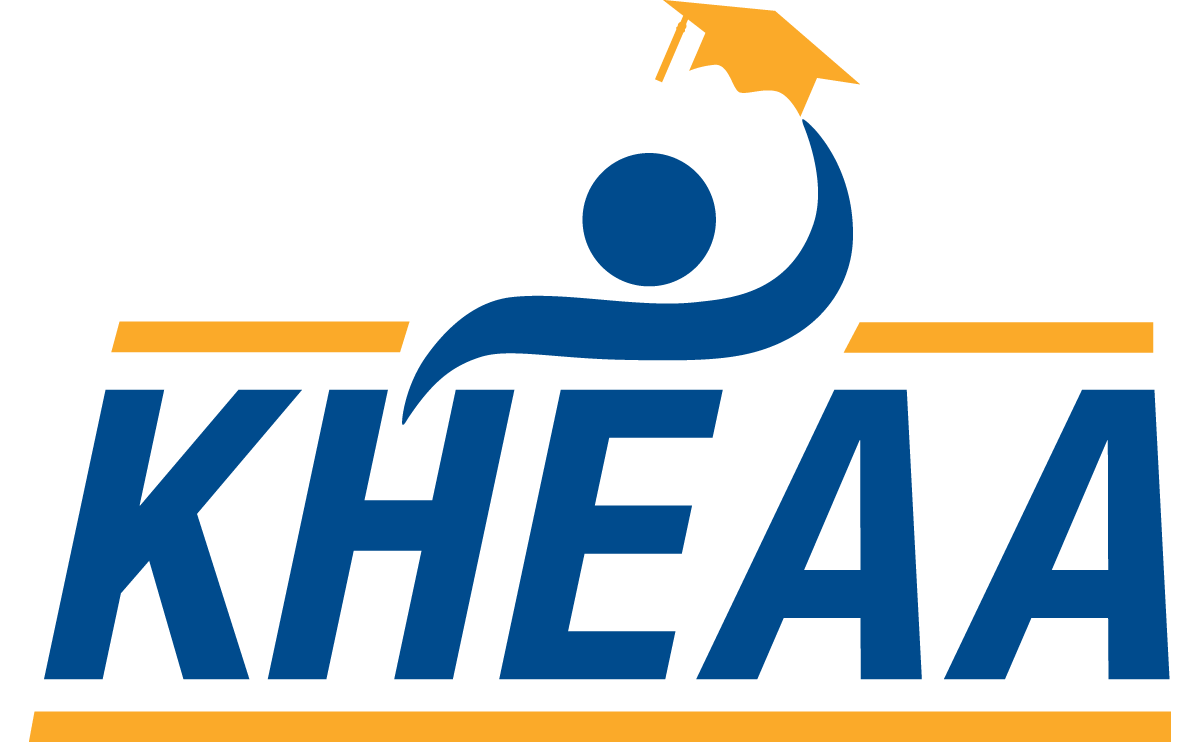 R2T4 Waiver Questions
The above guidance also applies when the school chooses not to implement the R2T4 waiver under the CARES Act (defined below). The same general rule applies when the school chooses to implement the R2T4 waiver under the May 15, 2020 Electronic Announcement. There is no requirement to re-do or reverse any R2T4 calculations that were correctly performed; you just re-disburse or disburse Title IV aid based on the original R2T4 calculation. See AskRegs Q&As:
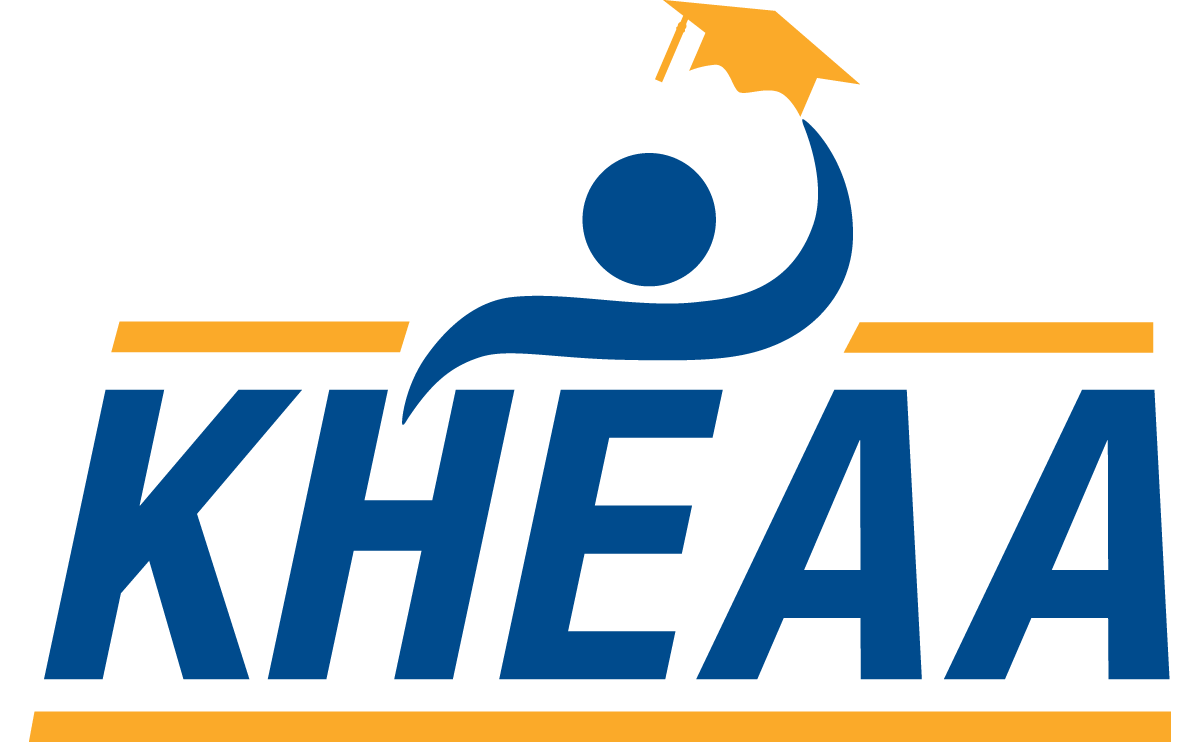 R2T4 Waiver Questions
NEW* *UNDER REVIEW* Can a School Choose Not To Apply the R2T4 Waiver Under the CARES Act and Return Unearned Title IV Funds Anyway?
Yes. While there is nothing in the law or regulations explicitly requiring schools to exercise the R2T4 waiver (defined below), it is unlikely to be in the students' best interest to not exercise the waiver.The Coronavirus Aid, Relief, and Economic Security Act (CARES Act) requires the ED to waive the requirement for the student and the school to return unearned Title IV funds resulting from the R2T4 calculation when the student's withdrawal is related to the COVID-19 qualifying emergency during the covered period (defined below).When requirements are waived, schools generally have a choice as to whether they will implement the waiver. In making the decision on whether to implement the R2T4 waiver, the school should consider other ED guidance, the intent of the law, and students’ best interests.
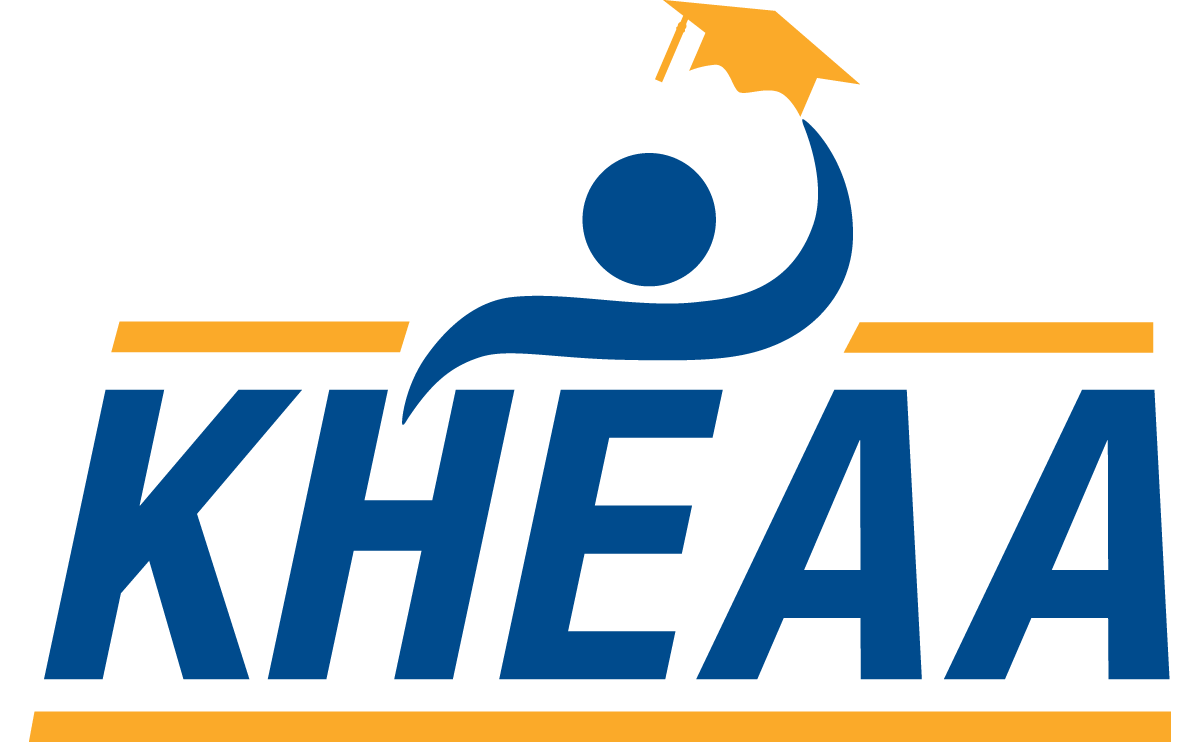 R2T4 Waiver Questions
Can Schools Using the COVID-19 R2T4 Waiver Re-Disburse Only Grants and Not Loans?
The May 15, 2020 Electronic Announcement does not specify an option to re-disburse only grant funding, stating simply that “Where returns have already been made, the institution should re-disburse Title IV funds to those students, making required adjustments in COD, crediting students’ ledger accounts, and requesting any necessary funds from G5.”
As such, it is NASFAA's understanding that, if the waiver is exercised, all Title IV funds should be re-disbursed. Note, however, that there is another provision in the Coronavirus Aid, Relief, and Economic Security Act (CARES Act) that requires the U.S. Department of Education (ED) to provide loan forgiveness for any portion of a Direct Loan associated with a payment period from which a student withdrew as a result of a qualifying emergency. Therefore, re-disbursing Direct Loans ultimately will not add to the student’s debt, provided the R2T4 waiver is properly reported to ED.
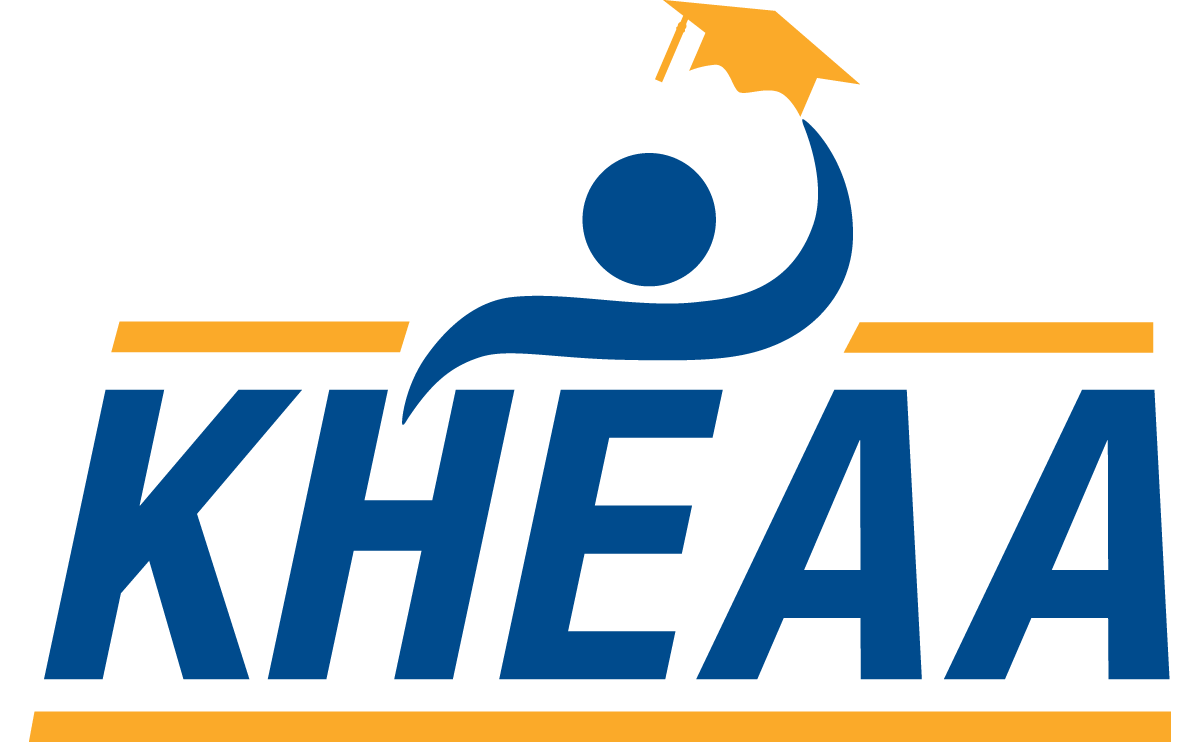 R2T4 Waiver Questions
Does the R2T4 Waiver For Not Returning Unearned Aid Also Apply To Unofficial Withdrawals?

Yes. There is no exception in the May 15, 2020 Electronic Announcement guidance for unofficial withdrawals. Therefore, the R2T4 waiver (defined below) applies to all official and unofficial withdrawals during the payment period or period of enrollment within the covered period (defined below), even those who withdrew before the COVID-19 related disruption on campus or before March 13th in the payment period that includes March 13, 2020. It also applies if you are performing your all “F” grade review at the end of the term to determine if the student unofficially withdrew.
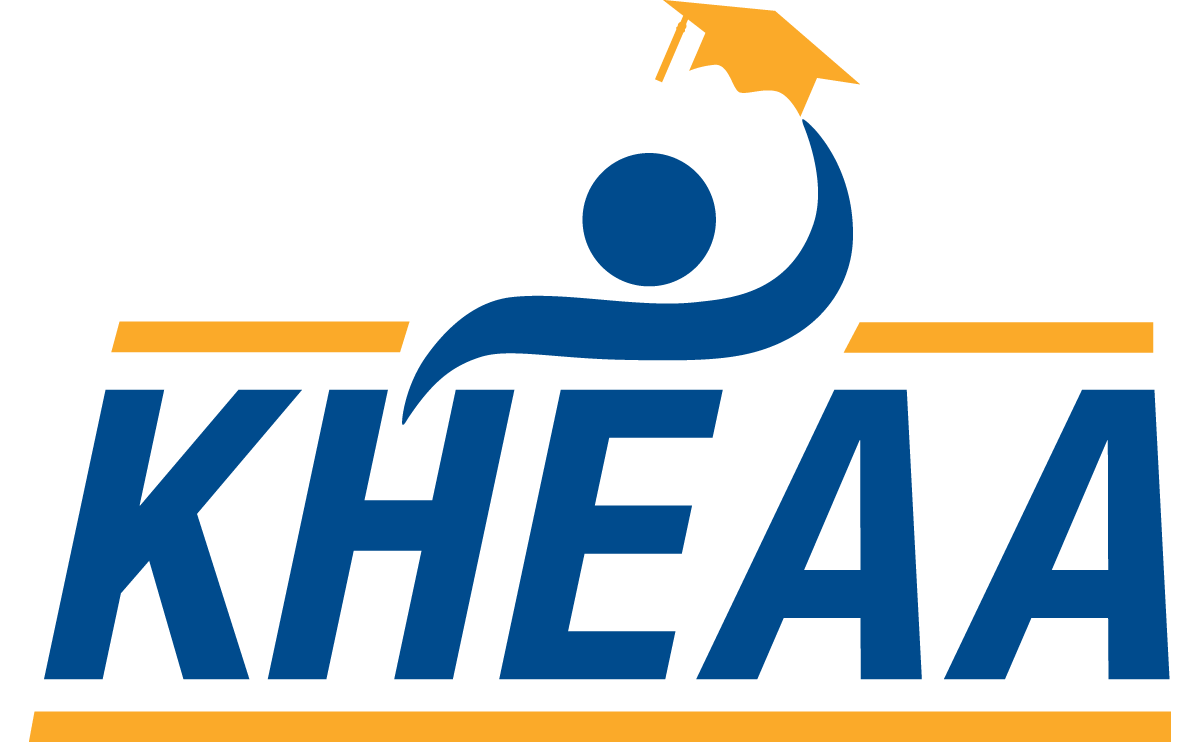 R2T4 Waiver Questions
Does the R2T4 Waiver Also Apply To Payment Periods That Begin After March 13, 2020 and For 2020-21?
Answer: Yes. The May 15, 2020 Electronic Announcement, which was revised on June 16, 2020, allows schools to apply the R2T4 waiver to:
Payment periods or periods of enrollment that include March 13, 2020; or
Payment periods or periods of enrollment that begin between March 13 and the later of December 31 or the last date that the national emergency is in effect.
This is what we are calling the "covered period." In other words the covered period includes multiple payment periods or periods of enrollment. This means, for example, schools can now apply the R2T4 waiver to quarters and nonterm payment periods/periods of enrollment that were previously excluded under the same May 15th  announcement. It also applies into the 2020-21 award year under the above conditions.
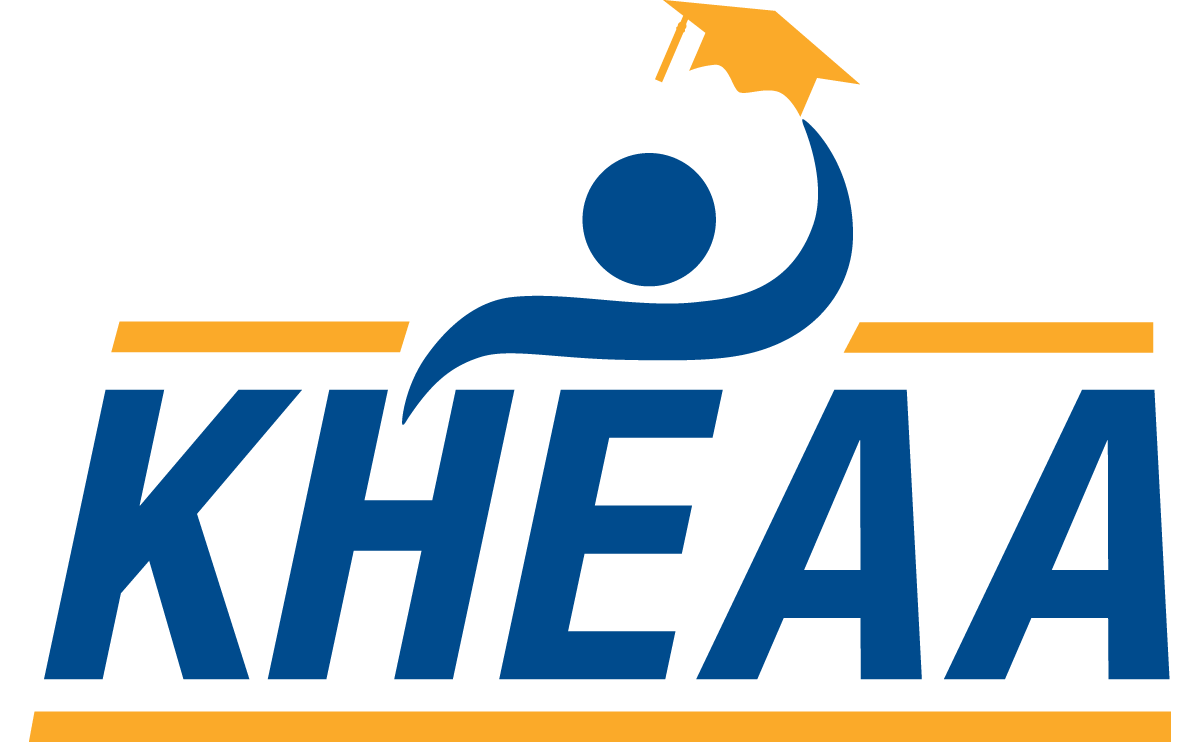 R2T4 Waiver Questions
How Do We Implement the R2T4 Waiver If We Are Performing the First R2T4 Calculation For the Student?
According to guidance NASFAA has confirmed with the U.S. Department of Education (ED), the school should take the following steps to implement the waiver:
Disburse all remaining Title IV disbursements for which the student was eligible prior to withdrawing from the payment period or period of enrollment (see below), including any second or subsequent Direct Loan disbursements. Ignore all late disbursement and post-withdrawal disbursement rules in 34 CFR 668.164(j) and 668.22, respectively. Note the ineligible disbursements below.
Perform the R2T4 calculation and include all Title IV aid for which the student was eligible prior to withdrawing as “disbursed aid” when you do the calculation, again ignoring all late and post-withdrawal disbursement rules. Note the ineligible disbursements below.
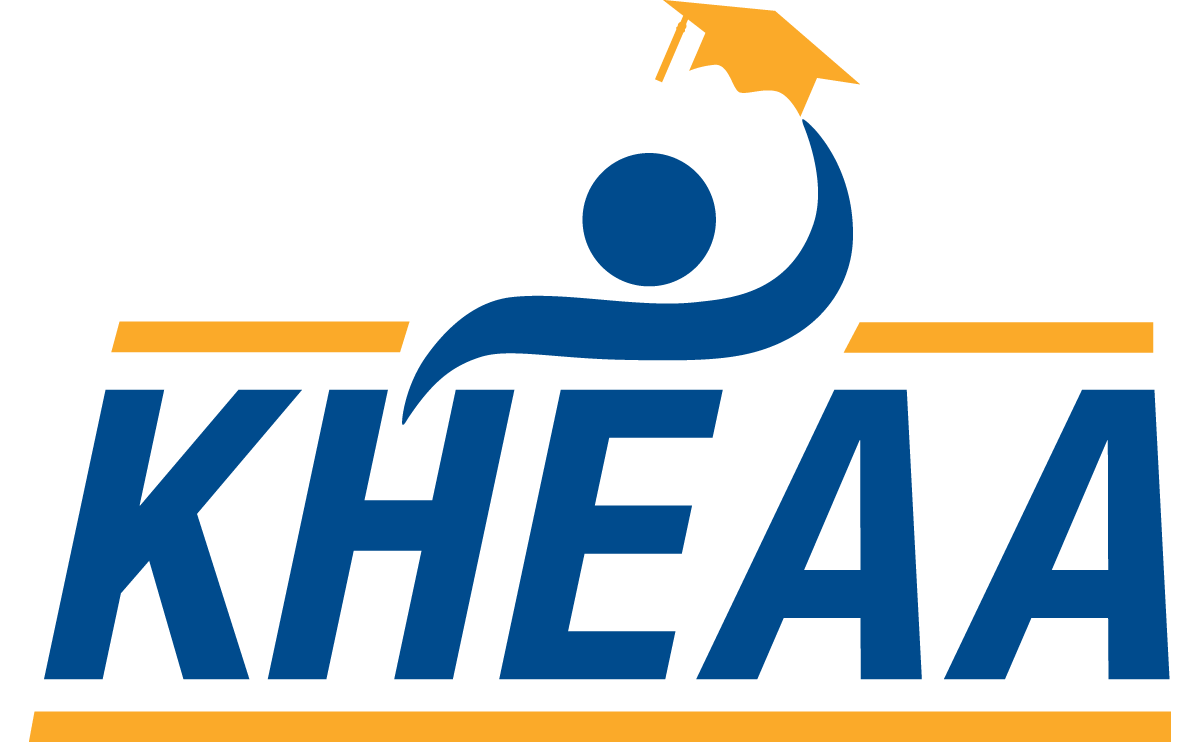 R2T4 Waiver Questions
Except for new disbursements, the school makes no adjustments to COD as a result of the withdrawal.
Except for new disbursements, the school makes no adjustments (as the result of the withdrawal) to the amount of Title IV aid credited to the student’s ledger account.
When performing the R2T4 calculation, the school now includes all Title IV aid for which the student was eligible during the payment period prior to withdrawing. All Title IV aid will be considered “disbursed aid” even if it was “aid that could have been disbursed” under normal rules. According to ED, the CARES Act allows the student to keep all Title IV aid despite the late and post-withdrawal disbursement regulations. Also, it is NASFAA's understanding that you cannot re-disburse some aid without disbursing the aid that could have been disbursed previously.
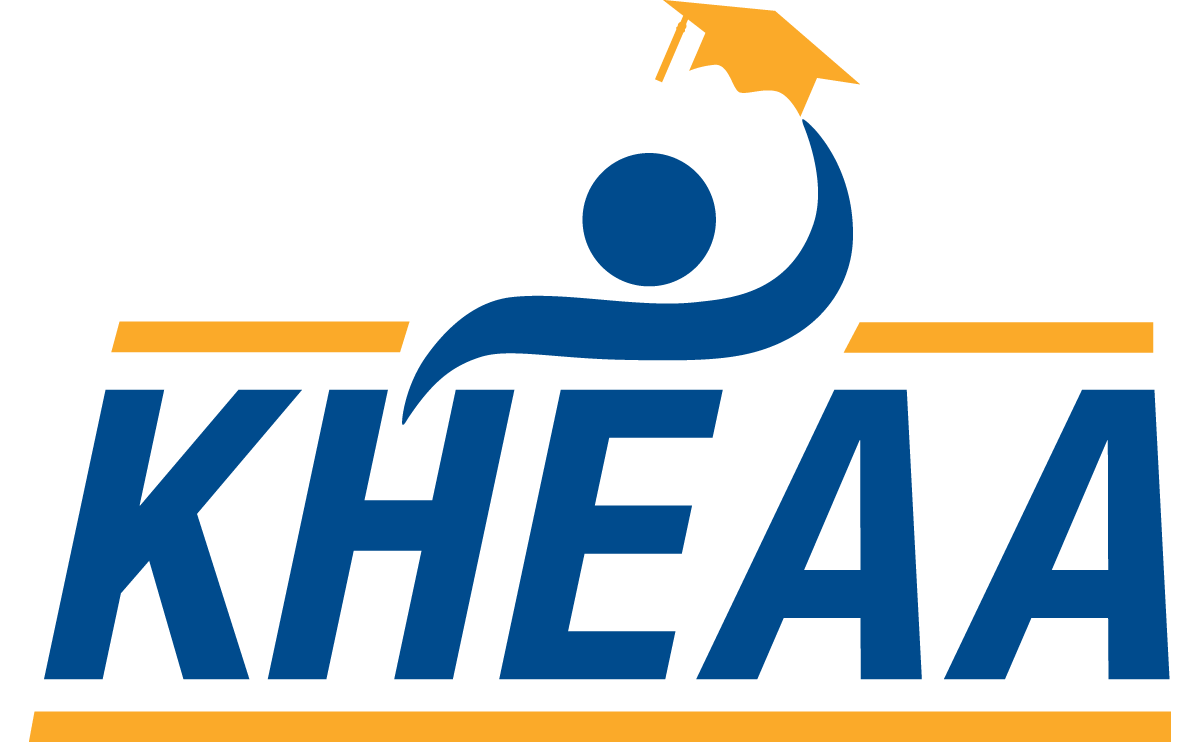 R2T4 Waiver Questions
How Do We Implement the R2T4 Waiver If We Are Re-Disbursing Aid We Already Returned Under the R2T4 Calculation?
According to guidance NASFAA has confirmed with the U.S. Department of Education (ED), the school should:
Re-disburse to the student all Title IV funds for which the student was eligible at the time of withdrawal and that were previously returned as unearned aid for the applicable payment period or period of enrollment, ignoring late disbursement and post-withdrawal disbursement rules in 34 CFR 668.164(j) or 668.22. In other words, you re-disburse the aid as if the R2T4 calculation never happened. Note the ineligible disbursements below.
Disburse all “aid that could have been disbursed” from the original R2T4 calculation for which the student was eligible at the time of withdrawal, ignoring late disbursement and post-withdrawal disbursement rules. This includes disbursing the student's second Direct Loan disbursement that could not have been disbursed previously under late disbursement rules. Note the ineligible disbursements below.
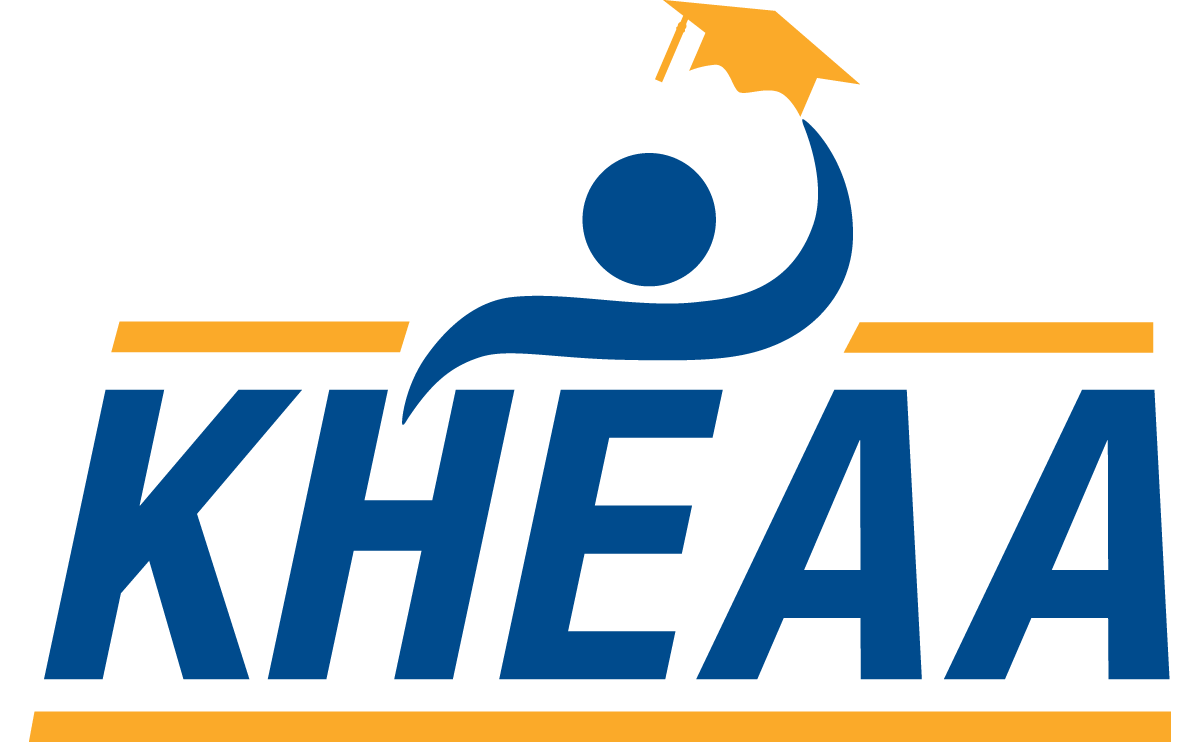 R2T4 Waiver Questions
Make required adjustments in the Common Origination and Disbursement (COD) System. Contact COD if you have questions on how to do this.
Credit the student's ledger account with all aid.
Request any necessary funds from G5.
According to ED, the CARES Act allows the student to keep all Title IV aid for which the student was eligible at the time of withdrawal despite the late and post-withdrawal disbursement regulations. Also, it is NASFAA's understanding that you cannot re-disburse some aid without disbursing the aid that could have been disbursed previously.
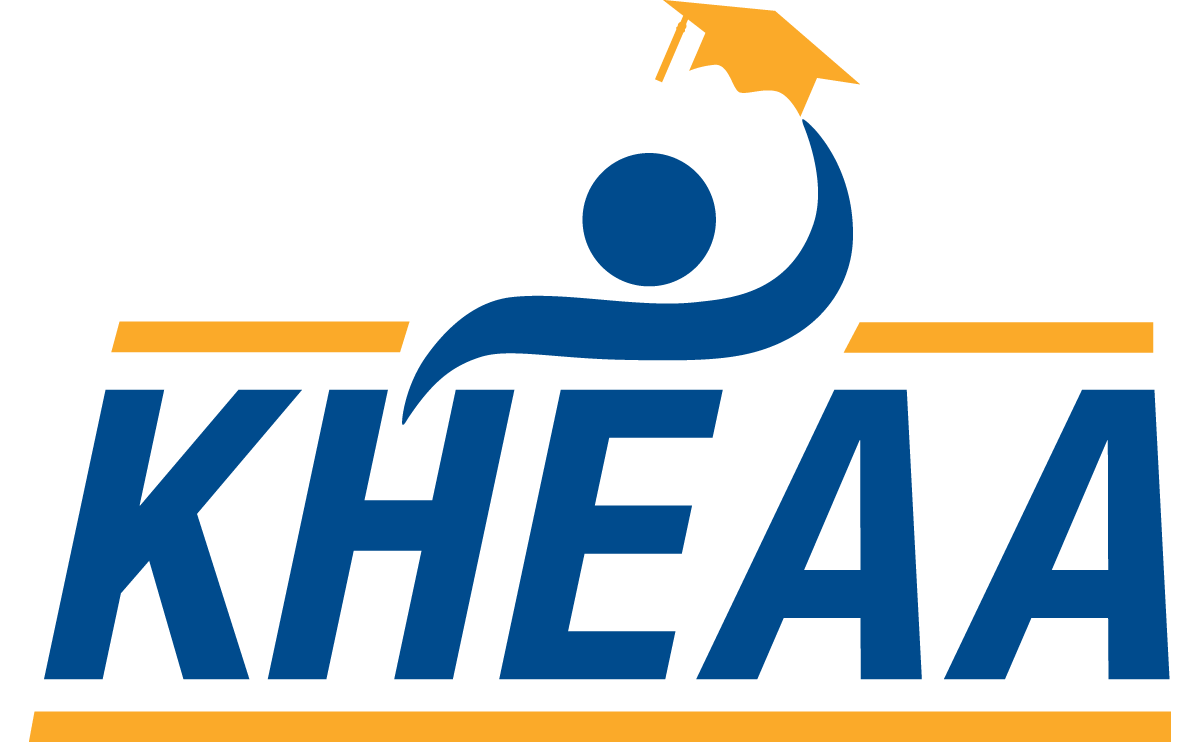 R2T4 Waiver Questions
How Do We Reverse an Overpayment Reported Before the COVID-19 R2T4 Waiver Guidance?
Contact NSLDS Customer Service for instructions. For a period of time, NSLDS is only accepting voicemail messages and email requests for customer service requests.Please see AskRegs Knowledgebase Q&A, Are We Required To Report a Title IV Overpayment Due To a Coronavirus-Related Withdrawal?, which reads in part:For any student who begins attendance in a payment period or period of enrollment in the covered period, and who withdraws from that period as a result of COVID-19, neither the school nor the student is required to return unearned Title IV funds. The student therefore does not owe a Title IV overpayment and, as noted in the May 15, 2020 Electronic Announcement, the institution "is not required to notify the student or the National Student Loan Data System (NSLDS) of the overpayment or refer any portion of the overpayment to the Department."If the school has already returned an overpayment on behalf of a student who withdrew from a payment period or period of enrollment within the covered period as a result of COVID-19, the overpayment must be re-disbursed to the student and reversed in NSLDS. We are unsure how schools are to reverse the reported overpayment in NSLDS.
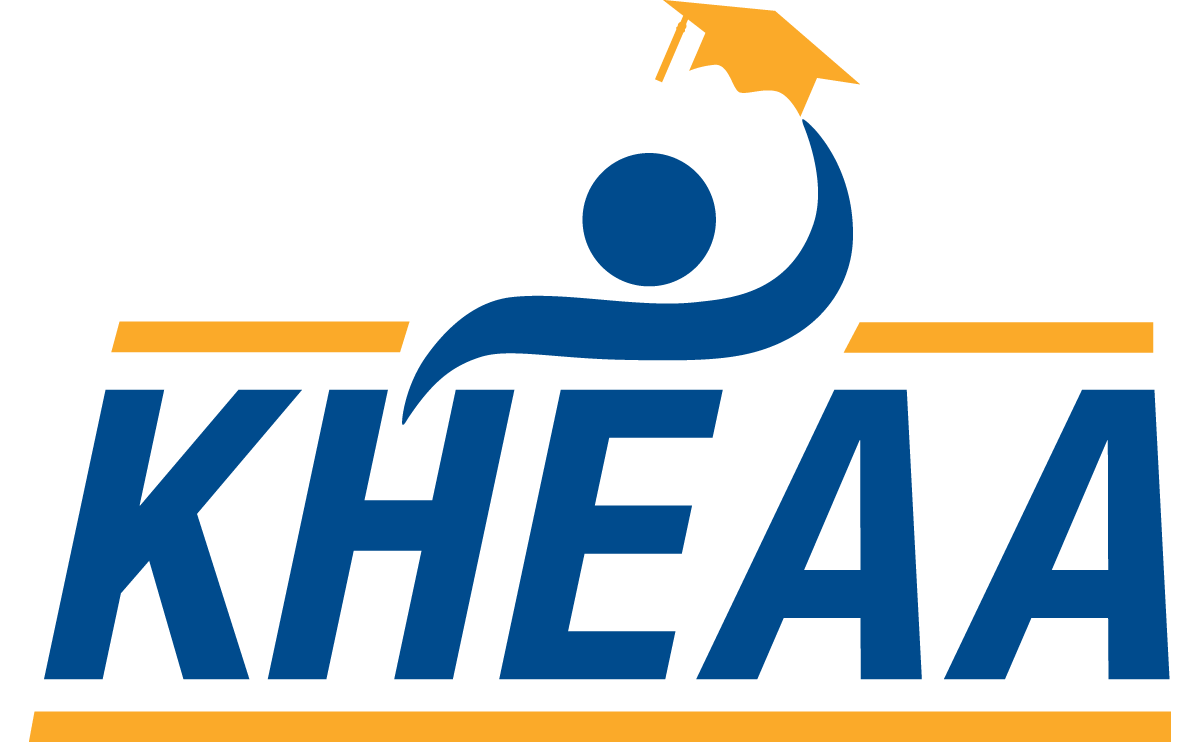 R2T4 Waiver Questions
*UNDER REVIEW* Can We Have a Policy to Re-Disburse Title IV Aid Only For Withdrawals After March 13, 2020?
Yes. According to guidance NASFAA has received from ED, schools have the authority to choose whether to implement the R2T4 waiver (defined below). Schools also have the authority to implement the R2T4 waiver on a case-by-case basis, for broad categories of students, or on a payment period-by-payment period basis within the covered period (defined below). That having been said, ED encourages schools to implement the May 15, 2020 Electronic Announcement guidance consistently to all students in the entire payment period or period of enrollment within the covered period, not just those who withdrew after March 13, 2020 during the spring 2020 payment period. There are legitimate reasons why a student might have withdrawn due to COVID-19 before March 13th in this scenario.There is an exception. According to ED, if you already returned Title IV funds and have documentation that the withdrawal was not due to COVID-19 (regardless of the date of withdrawal), it is reasonable if you choose not to re-disburse those Title IV funds. Likewise, if you have not yet returned funds and have documentation that the withdrawal is not COVID-19 related (again, regardless of the date of withdrawal), you are not required to apply the R2T4 waiver; you can process the R2T4 as you would under pre-COVID regulation and guidance.While there is no consumer information requirement in the CARES Act or in ED guidance that forces schools to inform students of the school's ability to re-disburse Title IV aid, as a matter of good practice, NASFAA encourages schools to inform students of any policies and actions it takes in this regard.
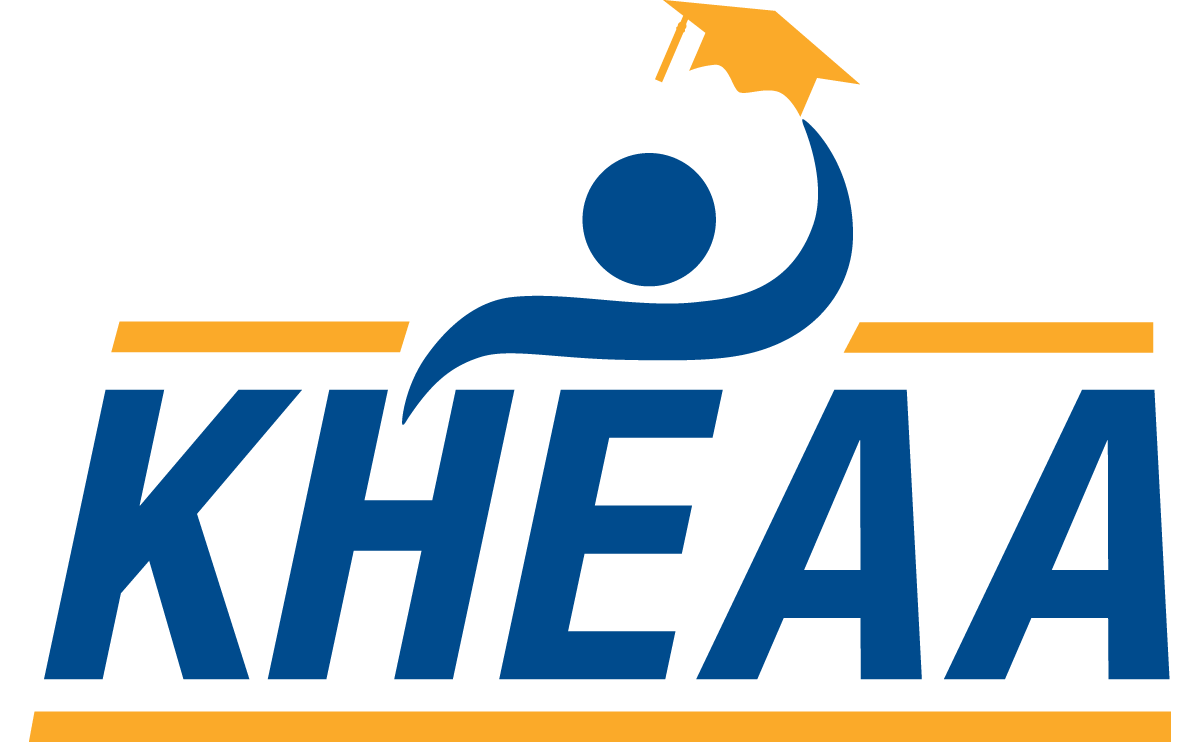 R2T4 Waiver Questions – Update Nov 4
Can a School Choose Not To Apply the R2T4 Waiver Under the CARES Act and Return Unearned Title IV Funds Anyway?
No. According to guidance NASFAA has now reconfirmed with ED, the school must apply the R2T4 waiver if it uses the assumption method or is otherwise aware the student withdrew from the payment period or period of enrollment within the covered period (defined below) due to COVID-19.
In order to implement the R2T4 waiver, the school can choose to either:
Use the assumption method to assume all students who withdrew from affected programs during the payment period or period of enrollment to be COVID-19 related withdrawals if: 1) the school moved students from ground-based instruction to distance learning during the payment period/period of enrollment due to COVID-19; 2) the school closed campus housing or other campus facilities during the payment period/period of enrollment due to COVID-19; or 3) the school experienced other interruptions in instruction during the payment period/period of enrollment due to COVID-19; or
Collect individual attestations from students indicating they withdrew due to COVID-19.
R2T4 Waiver Questions – Update Nov 4
The school is never required to use the assumption method, but if it uses the assumption method for an entire payment period for example, it must apply that policy and the R2T4 waiver to all students who withdrew during the payment period. If the school chooses to use the assumption method after a certain date within the payment period (such as for all withdrawals after February 1, 2020), it must apply that assumption and the R2T4 waiver to all students who withdrew after that February 1 date--it cannot apply the assumption method on a case-by-case basis after that date. And, just because the school uses the assumption method for one payment period does not mean it must use it for other payment periods within the covered period. See also AskRegs Q&A, Can We Have a Policy To Apply the R2T4 Waiver Only For Withdrawals After March 13, 2020 Or Another Set Date?
R2T4 Waiver Questions – Update Nov 4
That said, the R2T4 waiver can still be applied to payment periods/periods of enrollment for which the school does not apply the assumption method, either because it is not eligible to use it or chooses not to use it. In order to apply the R2T4 waiver for those payment periods or periods of enrollment, the school would need individual attestations from the students indicating they withdrew due to COVID-19. A school that does not use the assumption method is not required to solicit individual attestations from all student withdrawals to see if they withdrew due to COVID-19, but they would need an attestation to apply the R2T4 waiver for a student.
R2T4 Waiver Questions-Update Nov 4
In a conversation with ED earlier this year, NASFAA understood ED to say more broadly that schools had the authority to choose whether to implement the R2T4 waiver at all, or to implement the R2T4 waiver on a case-by-case basis, for broad categories of students, or on a payment period-by-payment period basis within the covered period. Our understanding was consistent with the wording of the CARES Act which specifically requires ED, not schools, to waive R2T4 requirements, as well as the fact that the  May 15, 2020 Electronic Announcement uses the term "should" (not must or required) when it comes to the schools' implementation of the waiver.
ED and NASFAA have consistently encouraged schools to implement the May 15th guidance consistently to all students in the entire payment period or period of enrollment within the covered period, not just those who withdrew after the COVID-19 qualifying emergency was declared on March 13, 2020 during the spring 2020 payment period. There are legitimate reasons why a student might have withdrawn due to COVID-19 before March 13.
R2T4 Waiver Questions –Update Nov 4
So, where do schools go from here?
If the school had or has a policy to use the assumption method for the entire payment period or period of enrollment, the school needs to look back and ensure it has applied the R2T4 waiver for all students who withdrew from the entire payment period or period of enrollment. For example, if the school applied the assumption method to the entire spring 2020 term, it must apply the R2T4 waiver to all students who withdrew during the spring term.
If the school had or has a policy to use the assumption method after a certain date during an affected payment period/period of enrollment within the covered period, the school needs to look back and ensure it has applied the R2T4 waiver for all students who withdrew after the school's implementation date. For example, if the school chose to apply the assumption method only after February 1, 2020, the school needs to apply the R2T4 waiver to all students who withdrew after February 1. The school also needs to go back and check to see if it already has documentation that a student's withdrawal was COVID-related before February 1. If so, it must apply the R2T4 waiver even now. See AskRegs Q&A, How Do We Implement the R2T4 Waiver If We Are Re-Disbursing Aid We Already Returned Under the R2T4 Calculation?
R2T4 Waiver Questions-Update Nov 4
According to ED, if the school had no indication the withdrawal was COVID-related before the school's February 1 implementation date, the school is not required to go back and collect attestations or apply the R2T4 waiver. Also, if a student now comes in and says his or her withdrawal before February 1 was COVID-related, schools are not required to go back and apply the waiver; this is still the school's choice.
If the school did not use the assumption method, but was otherwise already aware the student withdrew due to COVID-19 during the affected payment period/period of enrollment, it will want to check to ensure it has applied the R2T4 waiver to those students, even now.
Ineligible Disbursements
According to later guidance NASFAA received from ED, even if the student qualifies for the R2T4 waiver, Title IV aid cannot be disbursed (or re-disbursed) in the following circumstances: 
The student had an unresolved C-code at the time of withdrawal;
The first-time undergraduate Direct Loan borrower withdrew before the 30-day delay period under 685.303(b)(5) expired;
The Direct Loan borrower dropped below half-time before the disbursement was made;
The Direct Loan master promissory note (MPN) was not signed prior to withdrawal;
For nonstandard term credit-hour programs where the terms are not substantially equal in length, credit-hour nonterm programs, and clock-hour programs, a second disbursement of Direct Loan funds when the student has not successfully completed half of the number of credit hours or clock hours and half of the number of weeks of instructional time in the payment period under 685.303(d)(3)(ii)(B);
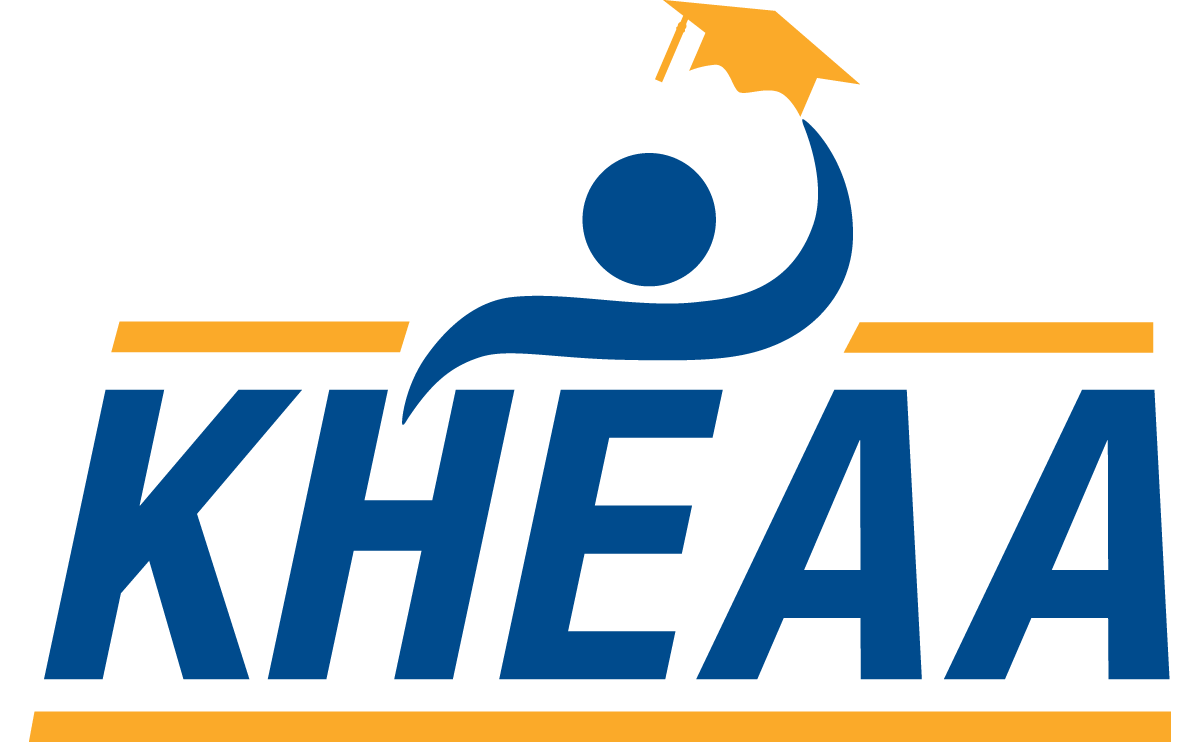 Ineligible Disbursements
For clock-hour or credit-hour nonterm programs, a disbursement of a Federal Pell Grant, Iraq and Afghanistan Service Grant (IASG), TEACH Grant, or for a subsequent payment period when the student has not completed the earlier payment period for which the student has already been paid [690.75(a)(5) and 686.31(a)(5)];
For a Pell Grant, IASG, or TEACH Grant disbursement, the institution did not have a valid SAR/ISIR by the deadline established by ED annually in the Federal Register (even though this admittedly is a late disbursement rule); or
Any other circumstances when the student was ineligible for the aid at the time of withdrawal.
Verification is complicated. Generally, if the student does not complete verification, then the student would not have been eligible for need-based aid during the payment period, and the school should not make disbursements of need-based aid for that period even if the student would otherwise qualify for the R2T4 waiver. The institution should treat the student as eligible only for non-need-based aid, and should make any disbursements of that aid for which the student was eligible prior to withdrawal. On the other hand, if the student later successfully completes verification, and following verification, the student is eligible for need-based aid, the institution should make any disbursements for which the student should have been eligible in the payment period.
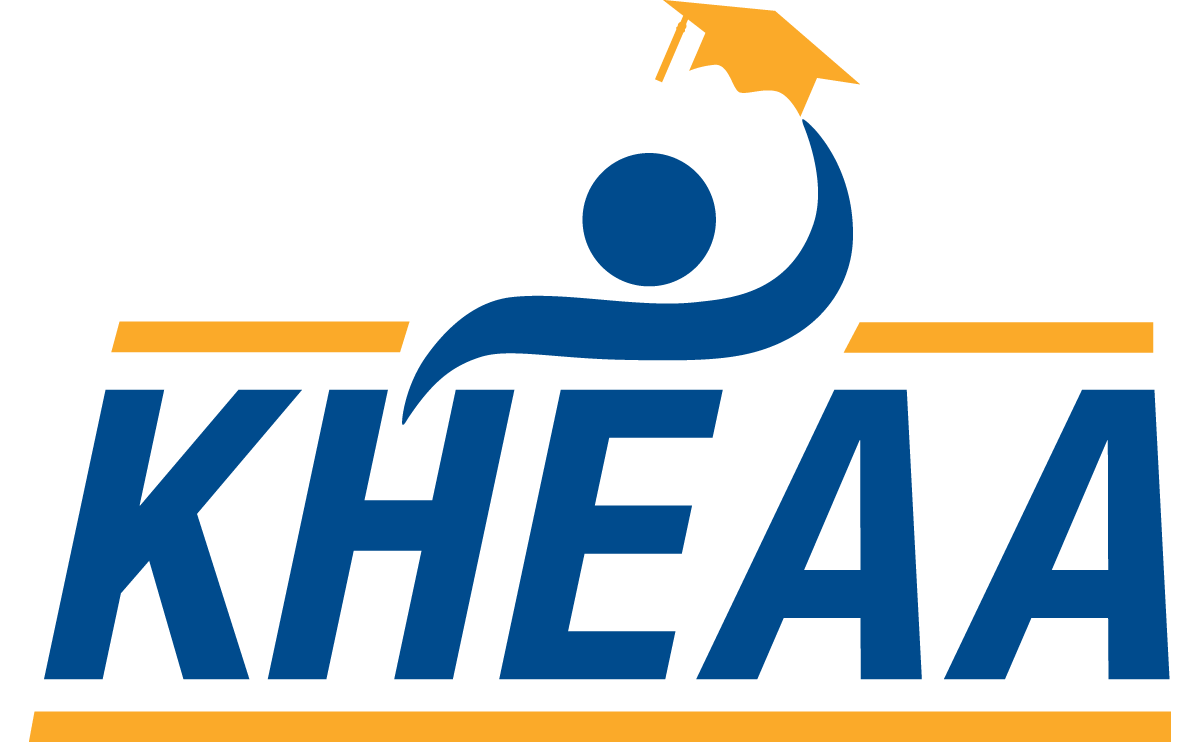 Qualifying Emergency Question
*UPDATED* How Do We Determine If a Withdrawal Was the Result Of a Qualifying Emergency Due To Coronavirus?
Per the updated May 15, 2020 Electronic Announcement, determining whether a student withdrew due to COVID-19 depends on whether there was an interruption of instruction or campus operations due to COVID-19 during the payment period or period of enrollment within the covered period (defined below).Interruptions In Instruction or Campus Operations: All students who withdrew from affected programs during the payment period or period of enrollment may be considered COVID-19 related withdrawals if any of the following take place during the applicable payment period or period of enrollment:
The school moved students from ground-based instruction to distance learning during the payment period/period of enrollment due to COVID-19;
The school closed campus housing or other campus facilities during the payment period/period of enrollment due to COVID-19; or
The school experienced other interruptions in instruction during the payment period/period of enrollment due to COVID-19.
According to guidance NASFAA has received from the U.S. Department of Education (ED), if you had already returned Title IV funds and have documentation that the withdrawal was not due to COVID-19 (regardless of the date of withdrawal), it is reasonable if you choose not to implement the R2T4 waiver (defined below) and re-disburse the Title IV funds based on the above assumption. Likewise, if you have not yet returned funds and have documentation that the withdrawal is not COVID-related (again, regardless of the date of withdrawal), you are not required to apply assumption or to implement the R2T4 waiver; you can process the R2T4 as you would under pre-COVID regulation and guidance.
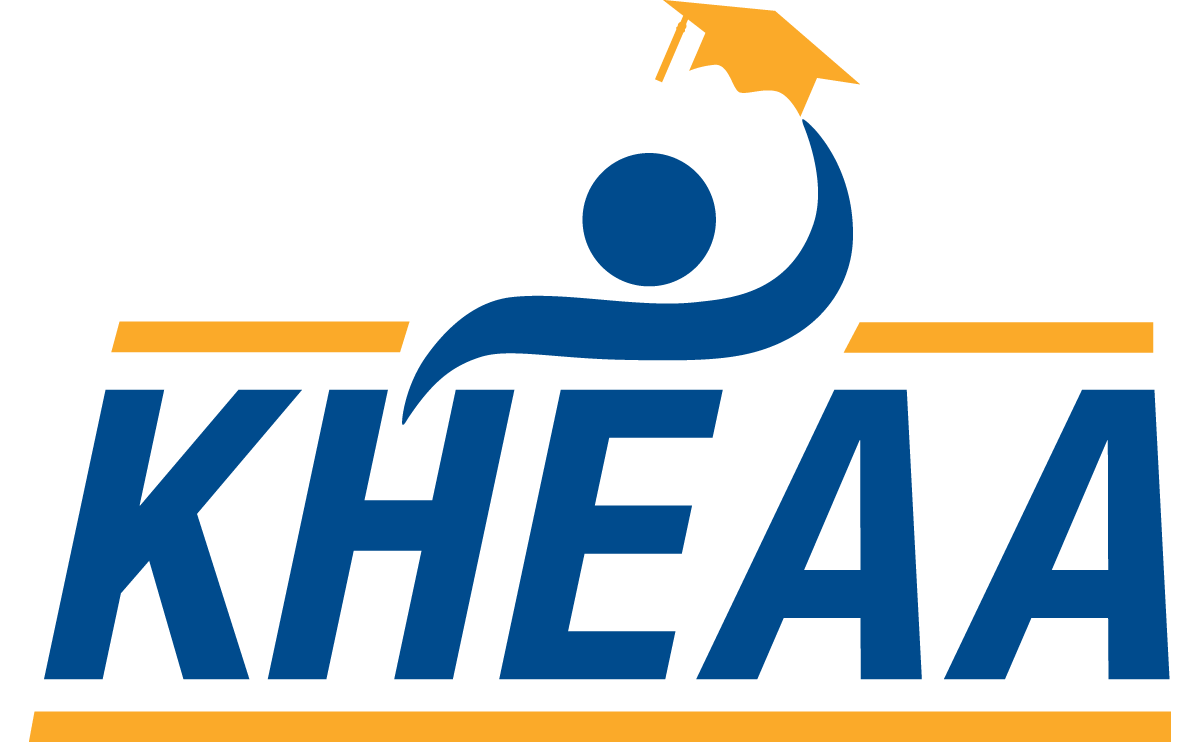 Qualifying Emergency Question
No Interruptions In Instruction or Campus Operations: For institutions that did not undergo changes in educational delivery or campus operations as a result of COVID-19 during the payment period or period of enrollment within the covered period, the student is considered a COVID-related withdrawal only if the student provides the institution with a written attestation (including by email or text message) explaining why the withdrawal was the result of the COVID-19 emergency. Additionally, a student is considered a COVID-related withdrawal from a distance education program only if the student provides a written attestation (including by email or text message) explaining why the withdrawal was the result of the COVID-19 emergency. Notice, there is no signature requirement here. If no such attestation is received, the withdrawal is not COVID-related and unearned Title IV aid resulting from the R2T4 calculation must be returned.Allowable circumstances for the attestation include, but are not limited to:
Illness of the student or family member;
Need to become a caregiver or first responder;
Loss of childcare;
Economic hardship;
Inability to access wi-fi due to closed facilities; or
An increase in work hours as a result of the COVID-19 emergency.
Information (which in the judgment of the institution is reliable) provided by the family member of a withdrawn student whom the institution is unable to contact is acceptable for documentation purposes.
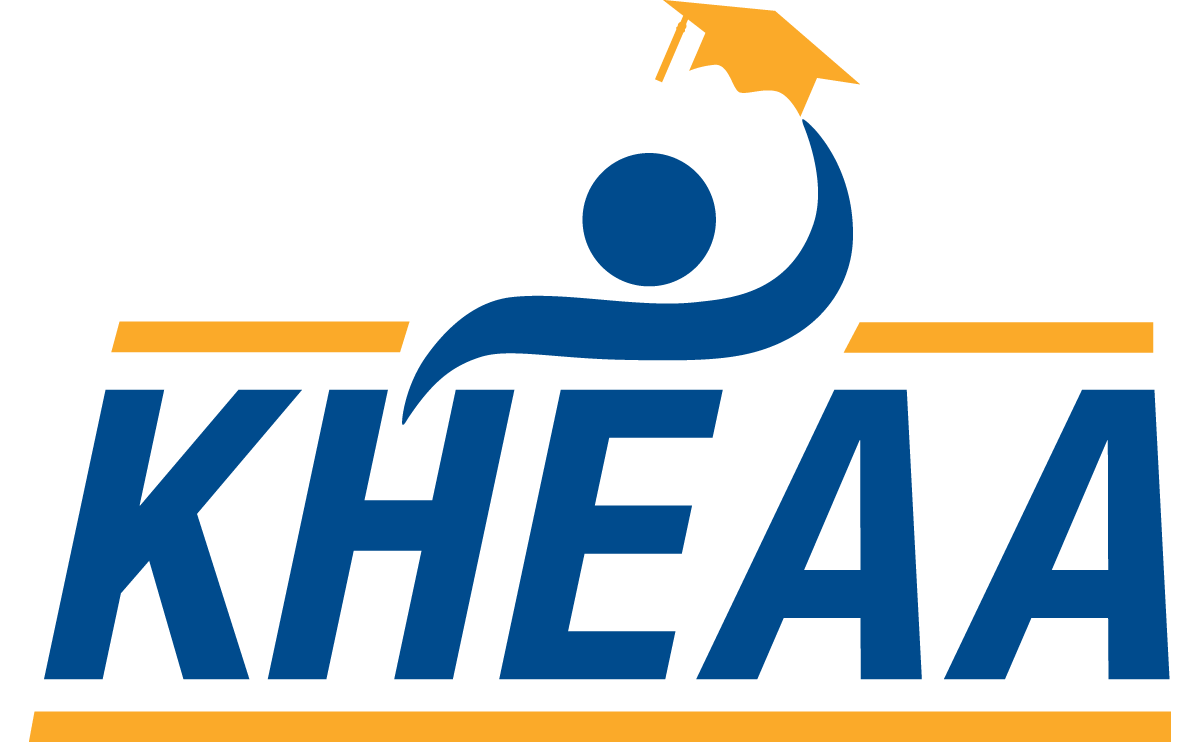 Qualifying Emergency Question
Per the May 15th announcement, "For institutions that did not undergo changes in educational delivery or campus operations as a result of the COVID-19 emergency, during a term or payment period within the covered period, the institution will be required to obtain a written attestation (including by email or text messages) from the student explaining why the withdrawal was the result of the COVID-19 emergency." Of course, the school could build the COVID-19 attestation into its existing official withdrawal process in order to prevent duplication of effort; how the school does this is up to the school. If the school collects the attestation and it indicates the student withdrew for reasons other than COVID-19, or if the school does not receive the attestation by a school-set deadline, the R2T4 waiver does not apply. The school performs the R2T4 calculation under normal R2T4 rules in 34 CFR 668.22 that are unrelated to COVID-19. The school and the student return all unearned Title IV aid from the R2T4 calculation, and the student does not qualify for Direct Loan or TEACH Grant disbursement cancellation or exclusion of the Federal Pell Grant disbursement from lifetime eligibility used (LEU).Collection of the attestation will need to be done retroactively in some cases. In those cases, after the attestation is received, you follow the guidance in AskRegs Q&As, How Do We Implement the R2T4 Waiver If We Are Performing the First R2T4 Calculation For the Student? or How Do We Implement the R2T4 Waiver If We Are Re-Disbursing Aid We Already Returned Under the R2T4 Calculation?
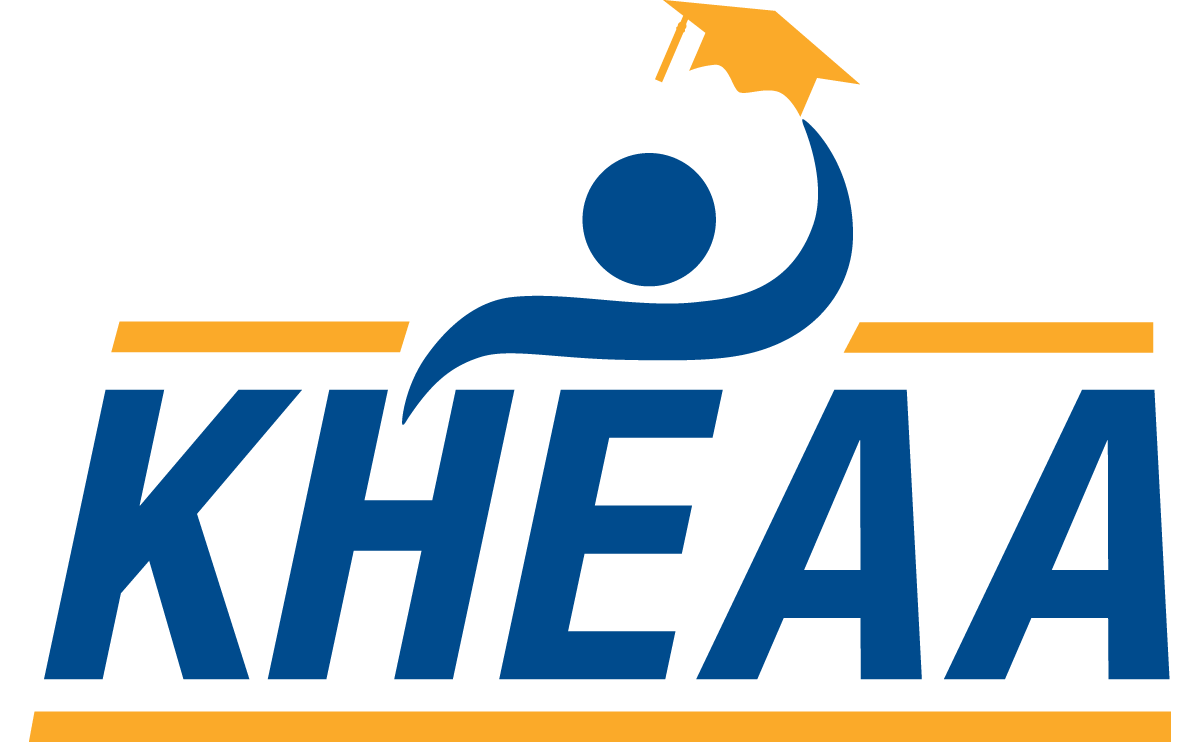 Reporting/Notification Questions
Do We Have To Report Students Who Withdrew After the 60% Point As COVID-Related Withdrawals?
Yes, but only as long as the student withdrew for reasons related to the COVID-19 qualifying emergency. According to guidance NASFAA has received from the U.S. Department of Education (ED), when a student withdraws after the 60% point, the student has earned all of his or her Title IV aid that was disbursed or could have been disbursed, and there is no unearned aid to be returned. That student is still considered a withdrawal, and in this scenario, the student is a COVID-related withdrawal. ED considers the R2T4 waiver (defined below) to apply to these students even though there is no unearned aid. ED points out that CARES Act and the May 15, 2020 Electronic Announcement require an institution to report to ED information specific to each student for whom it was not required to return Title IV funds under the R2T4 waiver exception. It further requires that an institution report identifying information for each student for whom R2T4 was waived under the CARES Act. In other words, the school must report any student who withdrew as a result of COVID-19, even if the student withdrew after the 60% point of the payment period and earned all aid. See AskRegs Q&A, What Are the R2T4 Reporting Requirements Under the CARES Act?
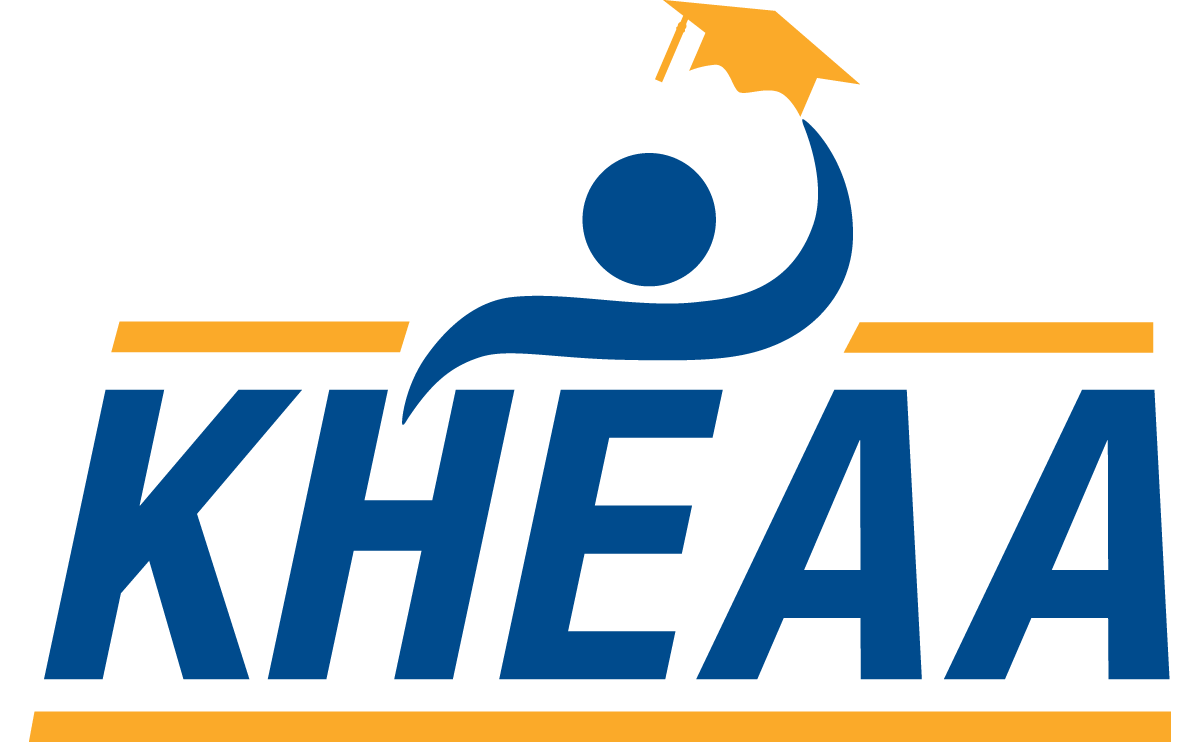 Reporting/Notification Questions
When the school reports COVID-related withdrawals to ED using the Coronavirus Indicator:
ED will cancel the Direct Loan and TEACH Grant disbursement for the entire payment period that falls within the covered payment period (for example the entire payment period that includes March 13, 2020, or other payment periods noted above). Note that ED is only cancelling the disbursement for the payment period, not the entire award year. And, those loan disbursements will be cancelled for all Direct Loans (student and parent loans).
ED will also exclude any Direct Loan subsidized usage period and Federal Pell Grant payment from their respective lifetime limits.
When reporting "Identifying information for each student for whom R2T4 was waived under the CARES Act," ED says to include any student who withdrew from the institution during the payment period or period of enrollment as a result of circumstances related to COVID-19.All students who withdrew because of COVID are eligible for these benefits. Students who withdrew for other reasons that are not related to COVID do not qualify for these benefits. This is why it’s so important for the school to determine whether their students' withdrawals were related to COVID-19.
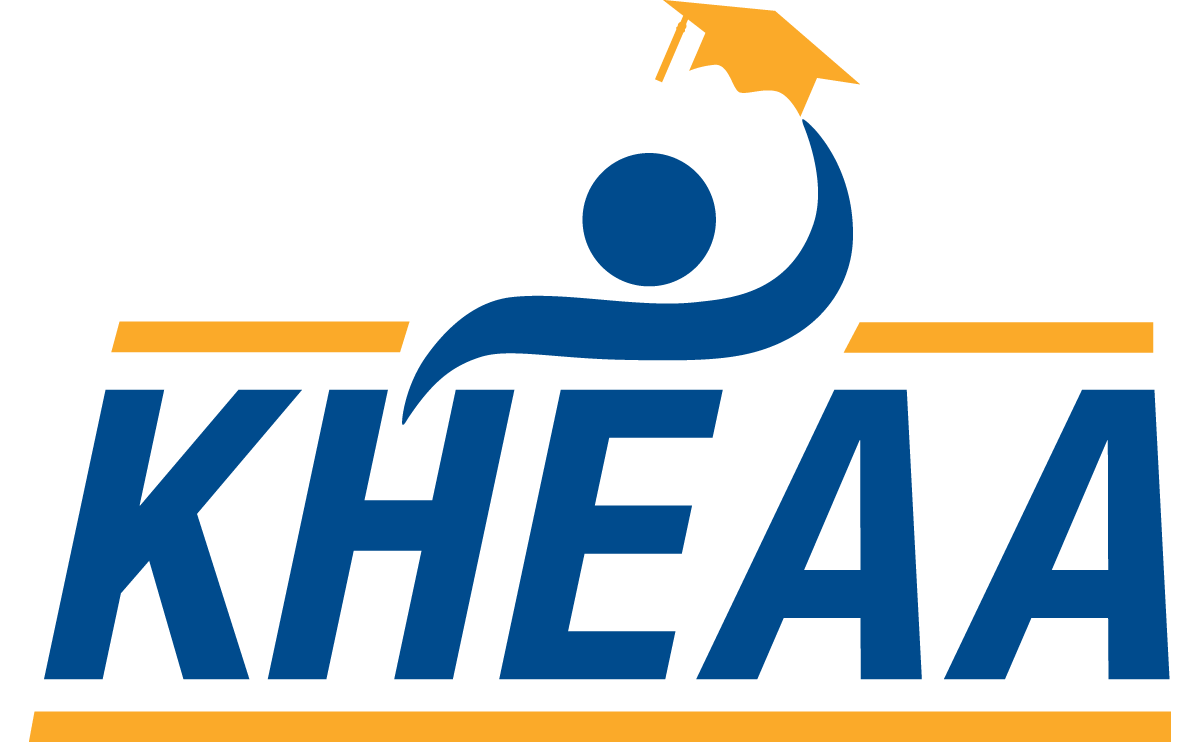 Reporting/Notification Questions
Must We Notify the Student If We Are Not Required To Return Unearned Funds From the R2T4 Calculation?
No, there is no such notification requirement in the return of Title IV funds (R2T4) regulations at 34 CFR 668.22, the consumer information regulations at 668.43, or in the Coronavirus Aid, Relief, and Economic Security Act (CARES Act) itself. However, it would be a best practice to do so. If you do so, it might be appropriate to also explain the following from the May 15, 2020 Electronic Announcement:
"Upon receipt of information from an institution indicating that a covered student has withdrawn, the Department will cancel the entire amount of any disbursement of a Direct Loan borrowed by the student or his or her parent for the payment period or period of enrollment."
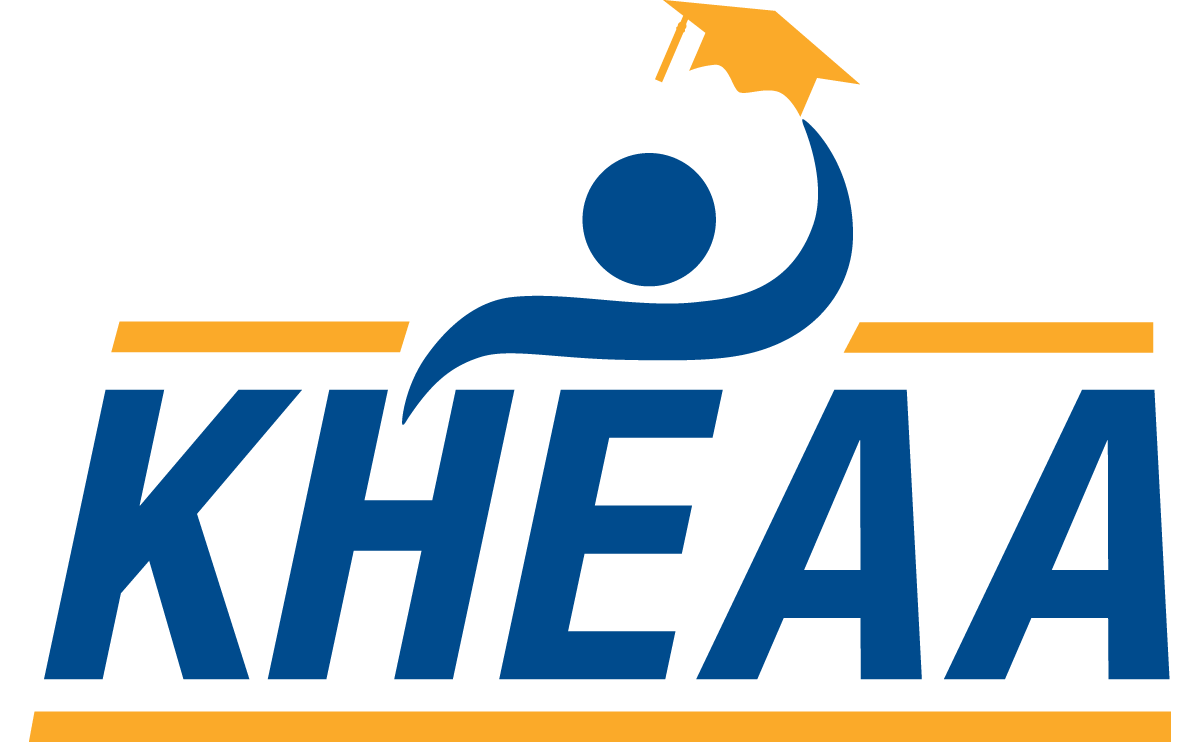 Reporting/Notification Questions
What Are the R2T4 Reporting Requirements Under the CARES Act?
The May 15, 2020 Electronic Announcement reads as follows (bolded for emphasis):"The CARES Act requires an institution to report to the Department information specific to each student for whom it was not required to return Title IV funds under the waiver exception (and for each student for which Title IV funds were previously returned and are now being redrawn). The Department has determined that reporting requirements under the CARES Act include:
Identifying information for each student for whom R2T4 was waived under the CARES Act;
The payment period “begin” and “end” dates for the period that the student did not complete as a result of the COVID-19 emergency;
The amount of Title IV grant or loan assistance (other than Federal Work Study funds) that each such student received for the payment period in which he or she withdrew; and
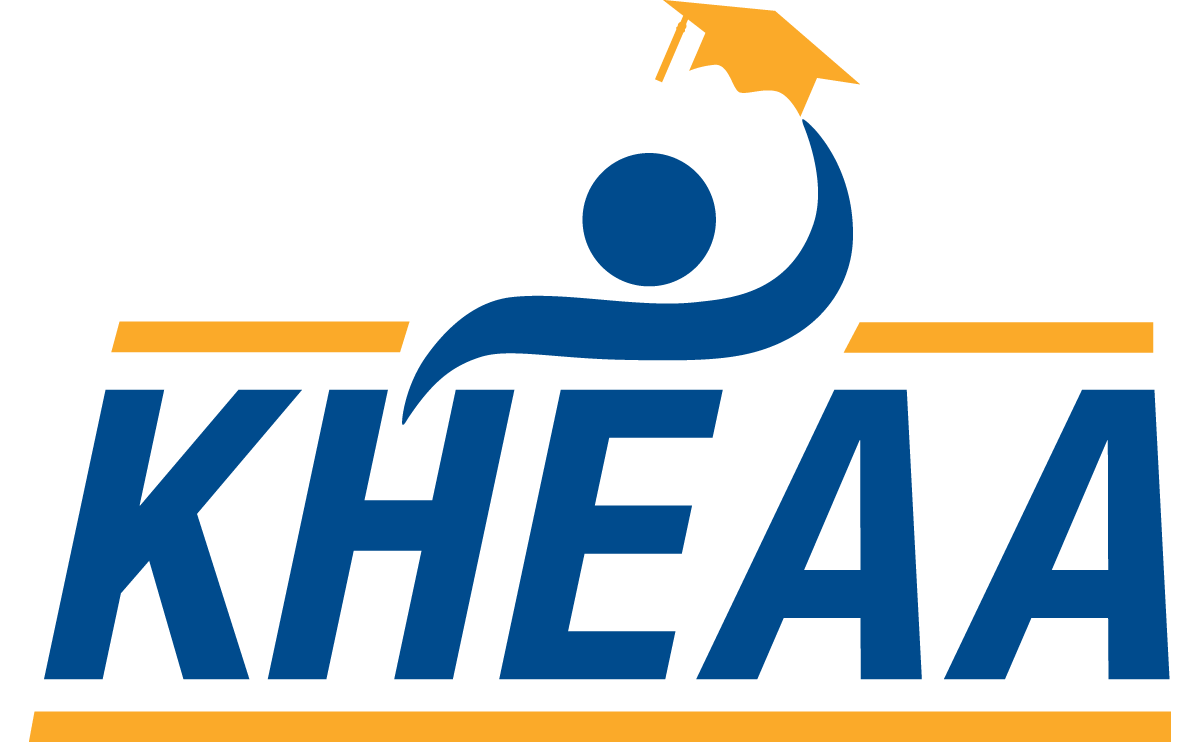 Reporting/Notification Questions
The total amount of Title IV grant or loan assistance that each institution has not returned to the Secretary as a result of the CARES Act provisions.
Institutions should retain this information for each student who withdraws and qualifies for an R2T4 waiver under the CARES Act, and should plan to provide, for each student, identifying information, payment period begin and end dates, and information regarding the Title IV grant and loan disbursements (except for Federal Work Study) that the student received for the payment period.In order to fulfill the third reporting requirement, an institution must determine the total amount of grant and loan assistance that otherwise would have been returned, identified in Step 5 of the R2T4 calculation, had the calculation been performed. Therefore, it will continue to be necessary for institutions to perform an R2T4 calculation for each student covered by the CARES Act R2T4 waiver.
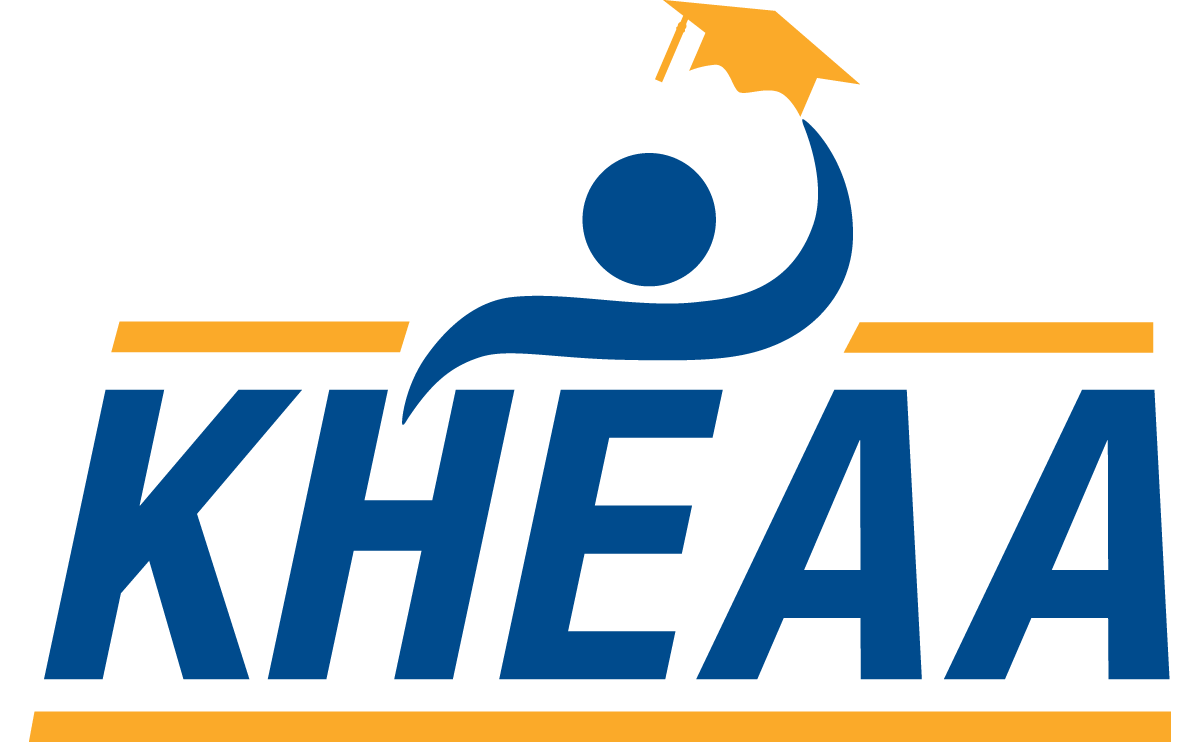 Reporting/Notification Questions
Upon receipt of information from an institution indicating that a covered student has withdrawn, the Department will cancel the entire amount of any disbursement of a Direct Loan borrowed by the student or his or her parent for the payment period or period of enrollment. Additionally, under Sections 3506 and 3507 of the CARES Act, the Department will exclude from a student’s Subsidized Loan usage and Pell Grant lifetime eligibility used (LEU) any payment period that the student does not complete due to a qualifying emergency. Additionally, the Department will cancel disbursements of TEACH Grants received by a covered student for the payment period or period of enrollment from which the student withdrew and restore grant eligibility for that amount.
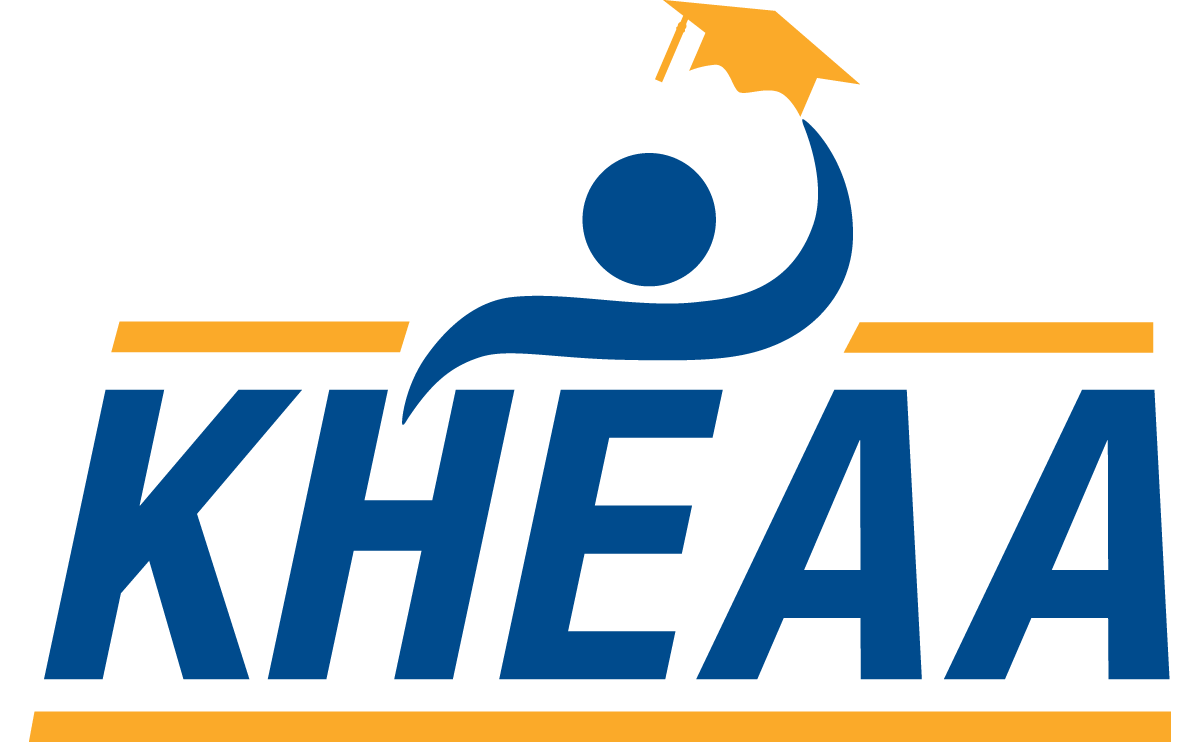 Reporting/Notification Questions
The Department is developing the process by which institutions will fulfill the reporting requirements described above and will provide additional guidance about these requirements in the future. Note that because it will take time to develop a reporting process and provide relief from Pell lifetime eligibility requirements, subsidized usage requirements, and loan obligations in these circumstances, we ask institutions and students to be patient while we develop a process to provide this relief."You will note that the list of information that is required to be reported is slightly more extensive than what is listed in the CARES Act itself.
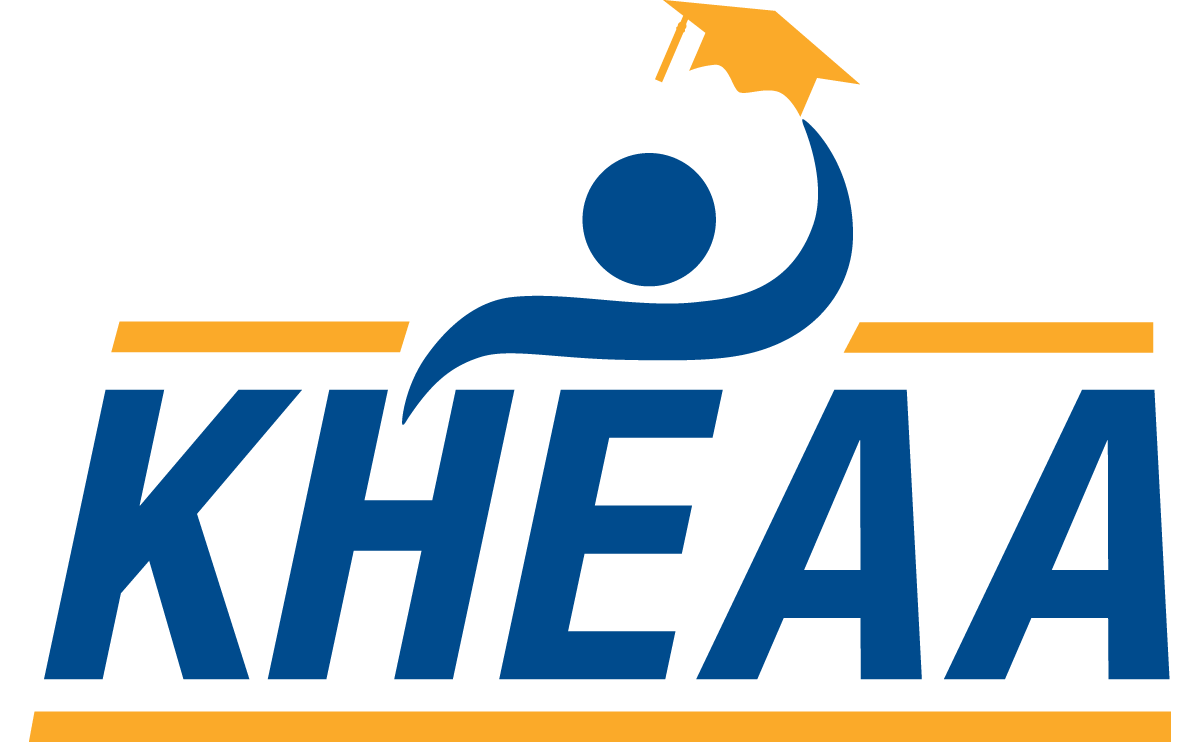 Reporting/Notification Questions
Updates On the Reporting Process: In the July 30, 2020 Electronic Announcement and its attachment, ED announced its plans to phase in the reporting requirements in the Common Origination and Disbursement (COD) System. Beginning August 2, 2020, schools will need to begin assigning a Coronavirus Indicator in COD to all actual disbursements for students who withdrew from the payment period or period of enrollment due to COVID-19.The September 23, 2020 Electronic Announcement and its attachment expands on these reporting requirements and includes important implementation guidance related to the Subsidized Usage Limit Applies (SULA) Calculator, the R2T4 Calculator, and school reports. See both Electronic Announcements for more detailed information.
As soon as we have additional information on the reporting process and method, we will update this AskRegs Knowledgebase Q&A and post it in Today's News.Remember: These R2T4 reporting requirements are unrelated to the reporting requirements for Higher Education Emergency Relief Fund (HEERF) grants to students or institutions.
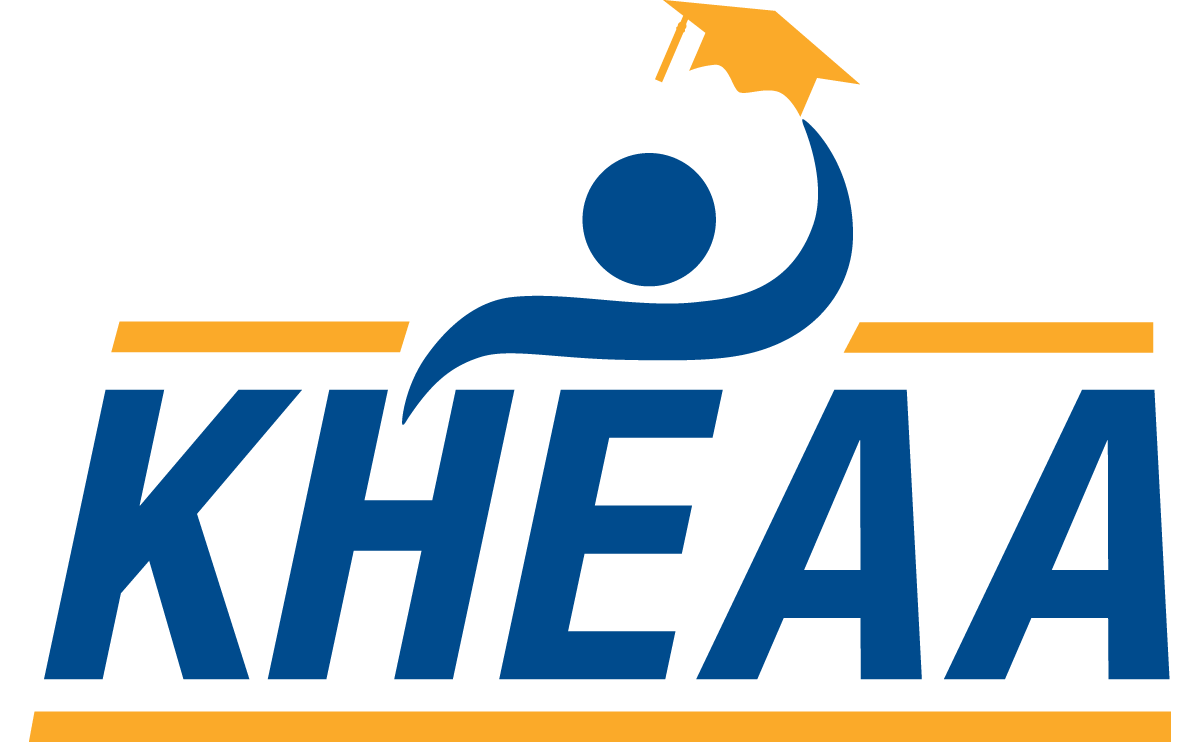 Reporting/Notification Questions
What Is the Deadline For Setting the Coronavirus Indicator?
According to the September 23, Electronic Announcement and its attachment, schools have until December 31, 2020 to set the Coronavirus Indicator on disbursements that qualify for COVID-19 related withdrawal relief under the CARES Act. Per the Electronic Announcement, "Failing to add the Indicator by that date could cause loan repayment amounts to be calculated incorrectly for students who are entering or re-entering repayment at that time. Similarly, failing to add the Coronavirus Indicator on all Title IV aid types in a timely manner could result in students not receiving the full amount of Title IV aid for which they are eligible. Note: Schools should set the Coronavirus Indicator only after confirming that no further changes to a disbursement will be necessary. No changes may be made to a disbursement after the Coronavirus Indicator is selected."This deadline appears to apply to all payment periods that have ended by December 31, 2020, including Fall 2020 terms and nonterm payment periods. If we hear differently from ED, we will update this Q&A and post it in our COVID-19 Web Center and in Today's News.If a student withdrew for reasons related to COVID-19 for a payment period or period of enrollment within the covered period, the school sets the Coronavirus Indicator for Title IV disbursements that were made during that payment period/period of enrollment.
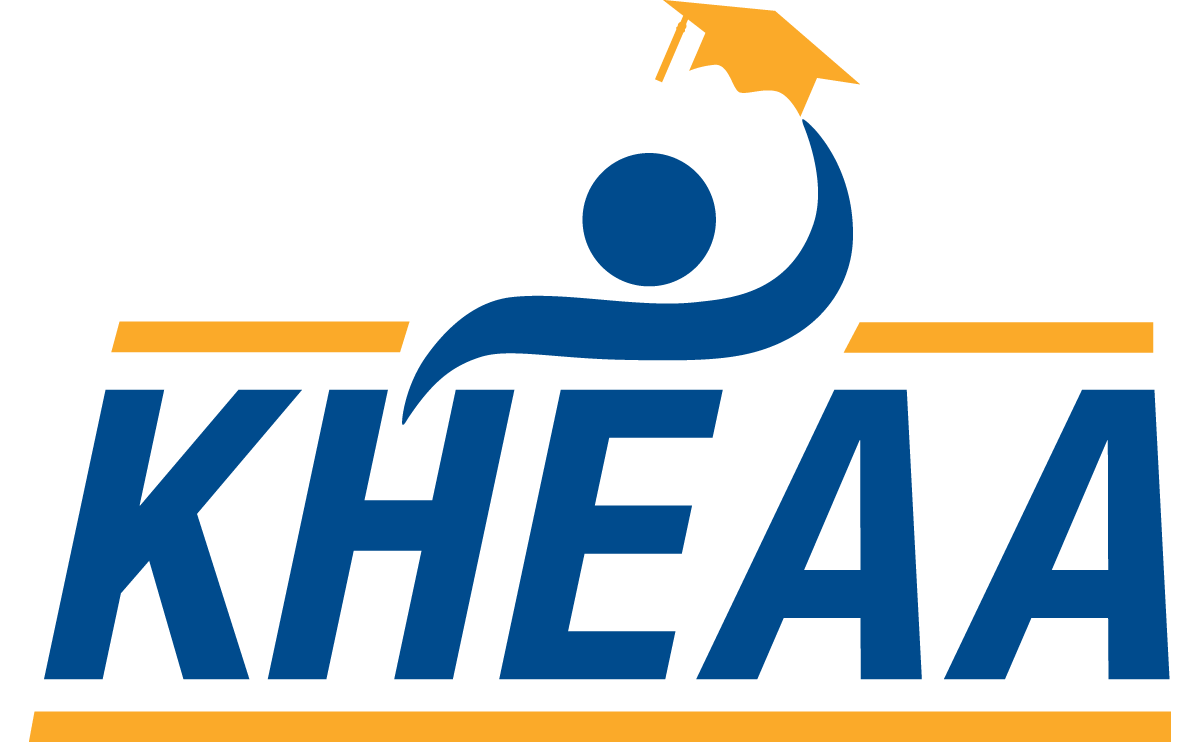 Credit Balance Questions
Can We Hold the Title IV Credit Balance Until the Next Award Year If We Refund Institutional Charges Due To Coronavirus?
No, you cannot hold a Title IV credit balance on a student's account until the next award year/academic year, not even with the student's permission. Schools are reminded that all cash management regulations in 34 CFR 668.164 and 668.165 still apply. For example, Title IV credit balances still must be delivered within required timeframes under 668.164(h)(2):
"(2) A title IV, HEA credit balance must be paid directly to the student or parent as soon as possible, but no later than—
(i) Fourteen (14) days after the balance occurred if the credit balance occurred after the first day of class of that payment period; or
(ii) Fourteen (14) days after the first day of class of a payment period if the credit balance occurred on or before the first day of class of that payment period."
Under 668.165(b), the school can hold Title IV funds on the student's ledger account for subsequent payment periods within the same award year, but only with the student's written permission to do so. Even then, the school must "pay any remaining balance on loan funds by the end of the loan period and any remaining other title IV, HEA program funds by the end of the last payment period in the award year for which they were awarded."
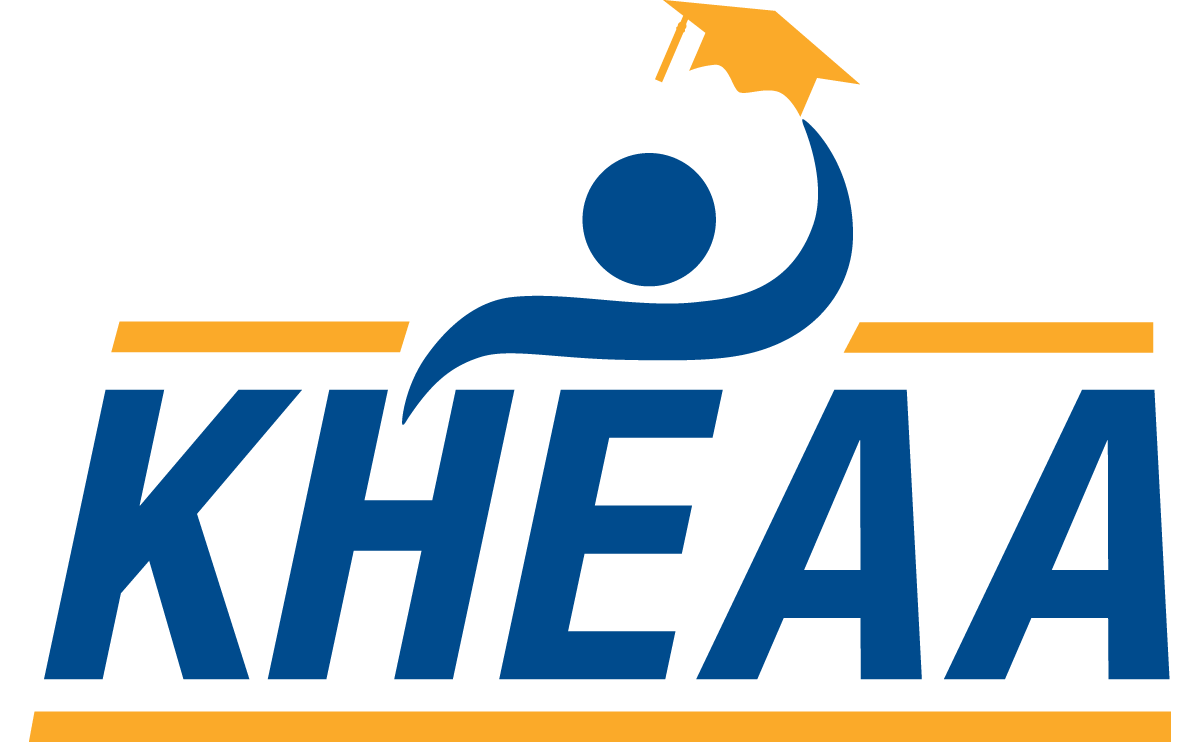 Credit Balance Questions
Under 668.164(h)(1), a Title IV credit balance only occurs whenever the amount of Title IV federal student aid funds credited to a student's ledger account for a payment period exceeds the amount assessed the student for allowable charges associated with that payment period. The order in which institutional and federal funds are applied to the student's account does not matter in this calculation. Guidance on how to calculate a Title IV credit balance can be found on page 4-51, with an example on page 4-52, of the 2019-20 FSA Handbook. Title IV rules only apply to Title IV credit balances as defined in 668.164(h) and not to credit balances caused by non-Title IV funds. See Volume 4, Chapter 2 of the FSA Handbook for more on Title IV credit balances.
Note: Once you deliver the Title IV credit balance to the student or parent for the current award year, those funds belong to the student or parent and must be used to cover educational expenses. If the student or parent then uses those funds to make an advance payment towards next year's charges, it is a payment on the student's account for next year and not estimated financial assistance (EFA) for either award year. This is different from the limited scenario when the school delays a refund of institutional charges and provides an institutional credit towards next year's institutional charges, in which case it is EFA next year. See AskRegs Knowledgebase Q&A, Is It EFA If a School Delays a Refund Of Institutional Charges Until the Following Academic Year Due To Coronavirus?
The school will want to be very careful that it is not seen as intentionally trying to circumvent these regulations. NASFAA understands the burden this may cause some schools and has asked for leniency from ED. If that should happen, we will update this AskRegs Q&A and notify schools via Today's News.
Reference the April 3, 2020 Electronic Announcement for additional guidance when a school is unable to comply with cash management regulations due to COVID-19 disruptions.
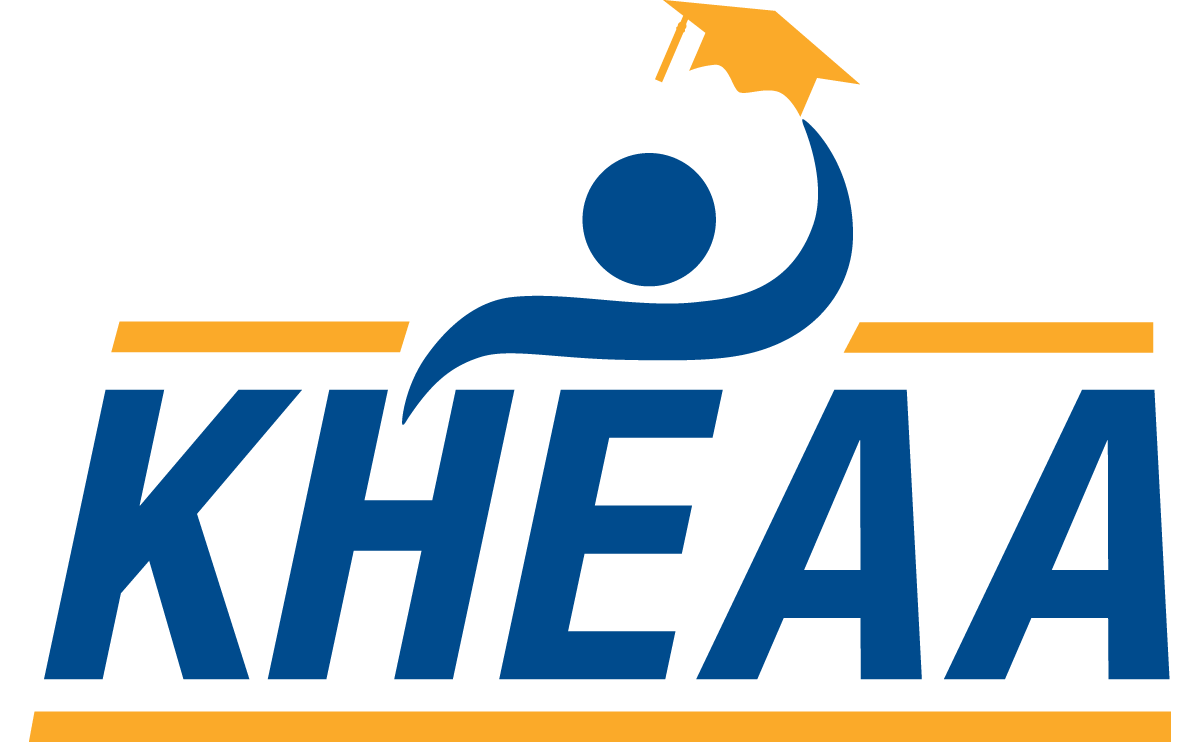 Credit Balance Questions
Can We Return to ED a Title IV Credit Balance Caused by Not Returning Unearned Funds From the R2T4 Calculation?
It depends on whether you have the student's or parent's uncoerced written permission to do so within 14 days of when the Title IV balance was created.
The following guidance is from the May 15, 2020 Electronic Announcement:
"The Department’s R2T4 provisions do not affect institutional refund policies. However, some institutions or states may have policies requiring the refund of some or all of a student’s tuition charges if the student withdraws during a certain period of time. If a student who qualifies for CARES Act R2T4 relief withdraws and is granted a tuition refund, the refund may create a Title IV credit balance that must be provided to the student within 14 days.
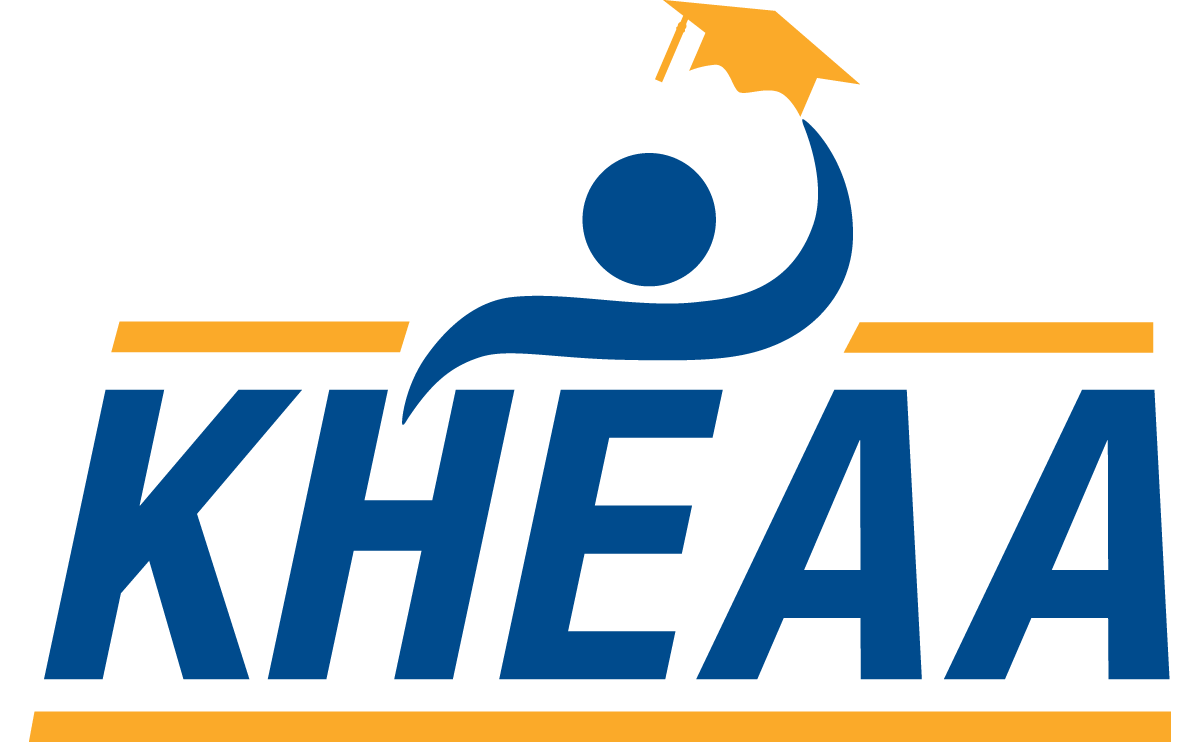 Credit Balance Question-Update Nov 4
Title IV Credit Balances: Some schools have been concerned that students are receiving substantial Title IV credit balances generated by the R2T4 waiver and the school's own institutional refund policy. Some schools choose to have an institutional policy to refund all or part of a student's institutional charges when a student withdraws. That school policy has no bearing on the R2T4 calculation or the determination of unearned Title IV aid. Per the May 15, 2020 Electronic Announcement, "If a student who qualifies for CARES Act R2T4 relief withdraws and is granted a tuition refund, the refund may create a Title IV credit balance that must be provided to the student within 14 days." By definition under 34 CFR 668.164(h), a Title IV credit balance belongs to the student (or parent for PLUS).
Credit Balance Question-Update Nov 4
The school cannot decide whether to refund that credit balance or how it is spent. However, ED now permits institutions that have written authorization from the student, to apply the remaining amount of a student’s Title IV credit balance (after all charges on the student’s account are paid) to reduce Direct Loan disbursements received for attendance at the institution for periods prior to the payment period in which the student withdrew. See the above-mentioned October 6, 2020 Electronic Announcement and R2T4 Q&A #2.
Academic Calendar Question
Can a School Assume All Fall Withdrawals Are COVID-Related If It Planned In Advance To Send Everyone Home After Thanksgiving?
No. According to guidance NASFAA received from the U.S. Department of Education (ED), this scenario will not count as a disruption in campus operations or instruction that would allow the school to assume all withdrawals during the fall term are COVID-related.To apply the assumption for the return of Title IV funds (R2T4) waiver and withdrawal benefits under the CARES Act, the May 15, 2020 Electronic Announcement reads, “Any institution that moved students from ground-based instruction to distance learning, closed campus housing or other campus facilities, or experienced other interruptions in instruction during a term within the covered period may consider all withdrawals from students enrolled in affected programs during that term to have been the result of circumstances related to the COVID-19 national emergency.”Per ED: "Even though the changes to the academic calendar were ostensibly made due to the COVID-19 pandemic, in this situation the adjustment to the academic calendar took place prior to the beginning of the fall term, so the changes are not considered a disruption that occurred 'during a term within the covered period.'."
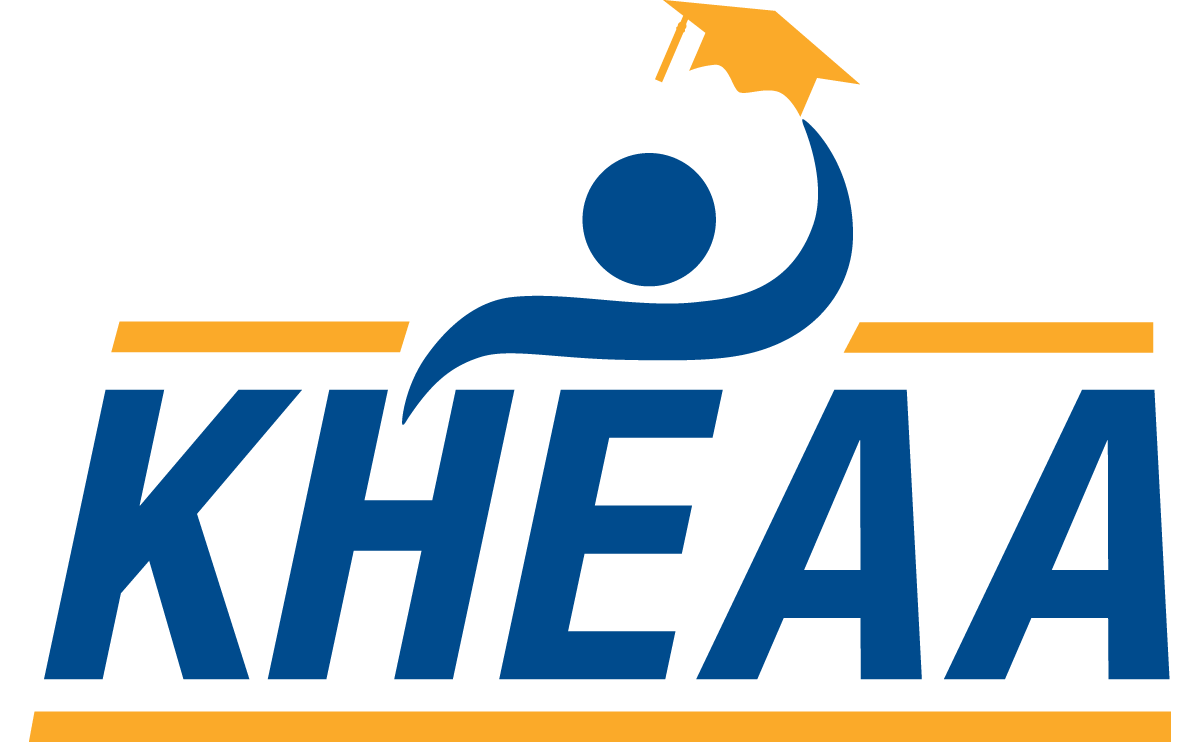 Academic Calendar Question
The logic behind this approach is that students who begin a payment period with foreknowledge of changes to the instructional timeframe or modality are able to prepare themselves and are less likely to withdraw as a result of those COVID-19-related changes than students who believed that instruction would be carried out in one way, but subsequently learn during the term that classes will be moved online or campus facilities will be unavailable as a result of the pandemic
This doesn't mean you cannot apply the R2T4 waiver; it just means you cannot assume every withdrawal during the covered period is due to COVID-19. Unless there is some other disruption of campus operations or instruction that takes place during the fall term, you would need an attestation from the student to confirm his or her withdrawal was due to COVID-19 before you apply the R2T4 waiver and assign the Coronavirus Indicator to qualifying disbursements.
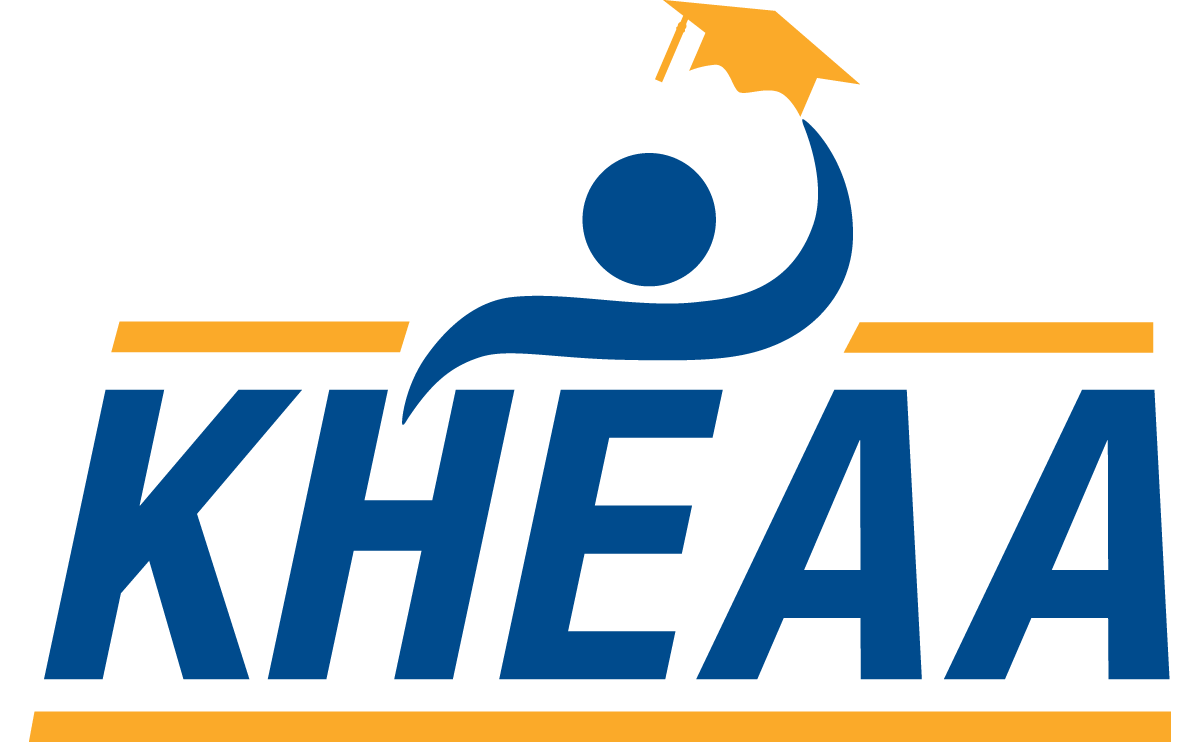 Estimated Financial Assistance Q & A
Is It EFA If a School Delays a Refund Of Institutional Charges Until the Following Academic Year Due To Coronavirus?
Yes. According to guidance NASFAA has received from the U.S. Department of Education (ED), if the institution decides to apply some type of credit or voucher toward next year's institutional charges, the amount of that credit/voucher would be considered estimated financial assistance (EFA) when packaging the student with Title IV aid for next year. The decision on whether to give students refunds or adjustments to institutional charges (room, board, tuition, fees, etc.) is entirely up to each institution and beyond ED's purview.
If the institution decides to make refunds or adjustments to institutional charges during a current award year payment period covered by the March 5, 2020 Electronic Announcement and its attached COVID-19 FAQs, the school is not required to recalculate the student's cost of attendance (COA) nor to recalculate the student's Title IV aid for the current award year/academic year, so it is not EFA for the current award year/academic year.
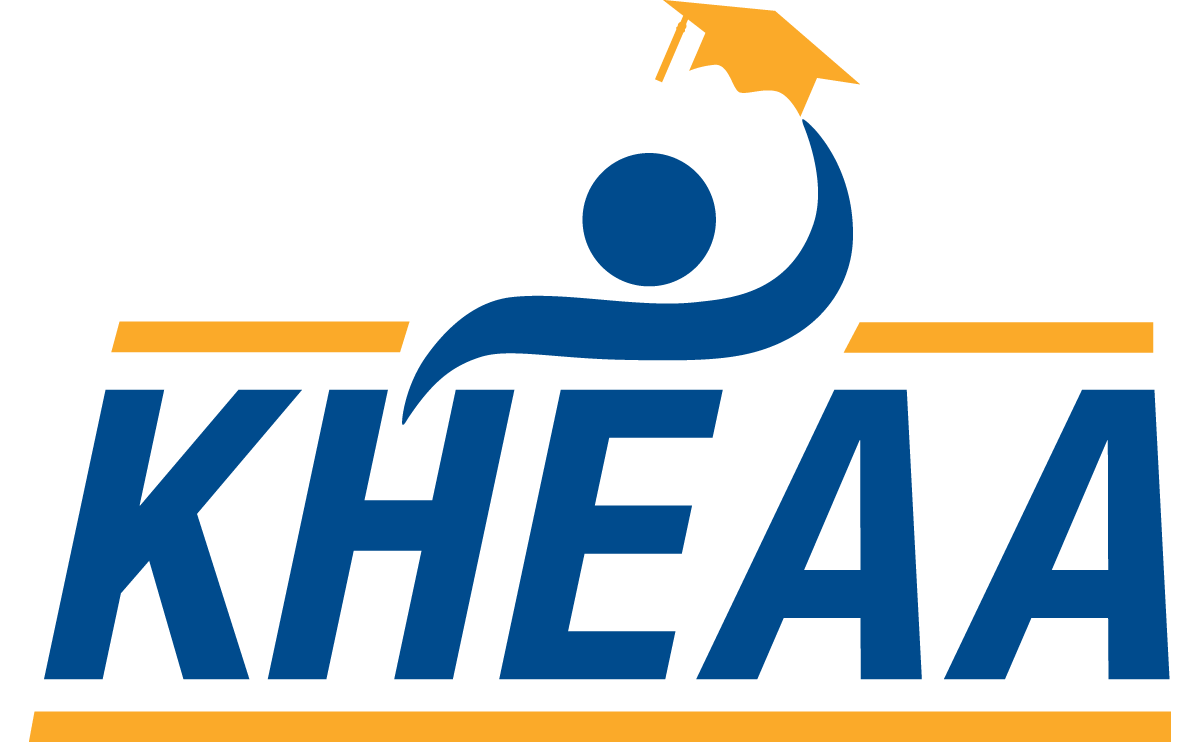 Estimated Financial Assistance Q&A
Remember that all existing cash management regulations continue to apply, so see AskRegs Q&A, Can We Hold the Title IV Credit Balance Until the Next Award Year If We Refund Institutional Charges Due To Coronavirus? Once you deliver the Title IV credit balance to the student or parent for the current award year, those funds belong to the student or parent and must be used to cover educational expenses. If the student or parent uses those funds to make an advance payment towards next year's charges, it is a payment on the student's account for next year and not estimated financial assistance (EFA) for either award year. This is different from the scenario when the school delays a refund of institutional charges and provides an institutional credit towards next year's institutional charges, in which case it is EFA next year. A Title IV credit balance is never EFA in any award year.
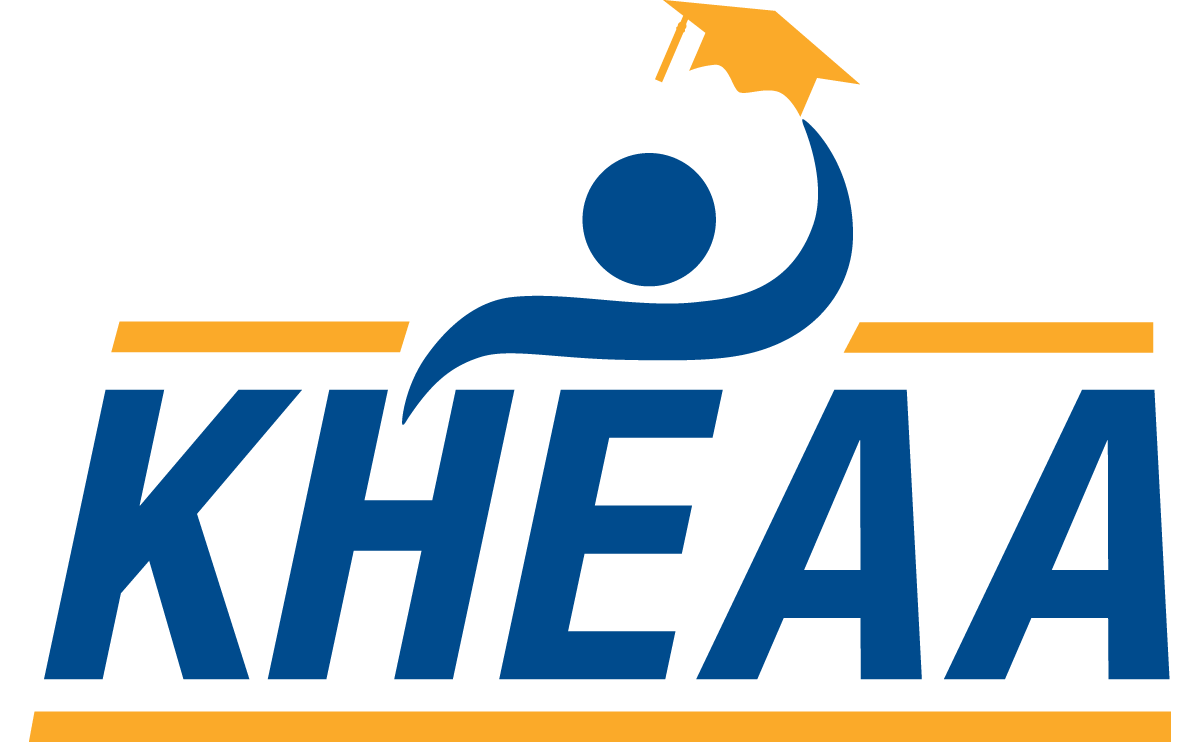 Estimated Financial Assistance Q&A
Remember also that under 668.164(h)(1), a Title IV credit balance only occurs whenever the amount of Title IV federal student aid funds credited to a student's ledger account for a payment period exceeds the amount assessed the student for allowable charges associated with that payment period. The order in which institutional and federal funds are applied to the student's account does not matter in this calculation. Guidance on how to calculate a Title IV credit balance can be found on page 4-51, with an example on page 4-52, of the 2019-20 FSA Handbook. Title IV rules only apply to Title IV credit balances as defined in 668.164(h) and not to credit balances caused by non-Title IV funds. See Volume 4, Chapter 2 of the FSA Handbook for more on Title IV credit balances.
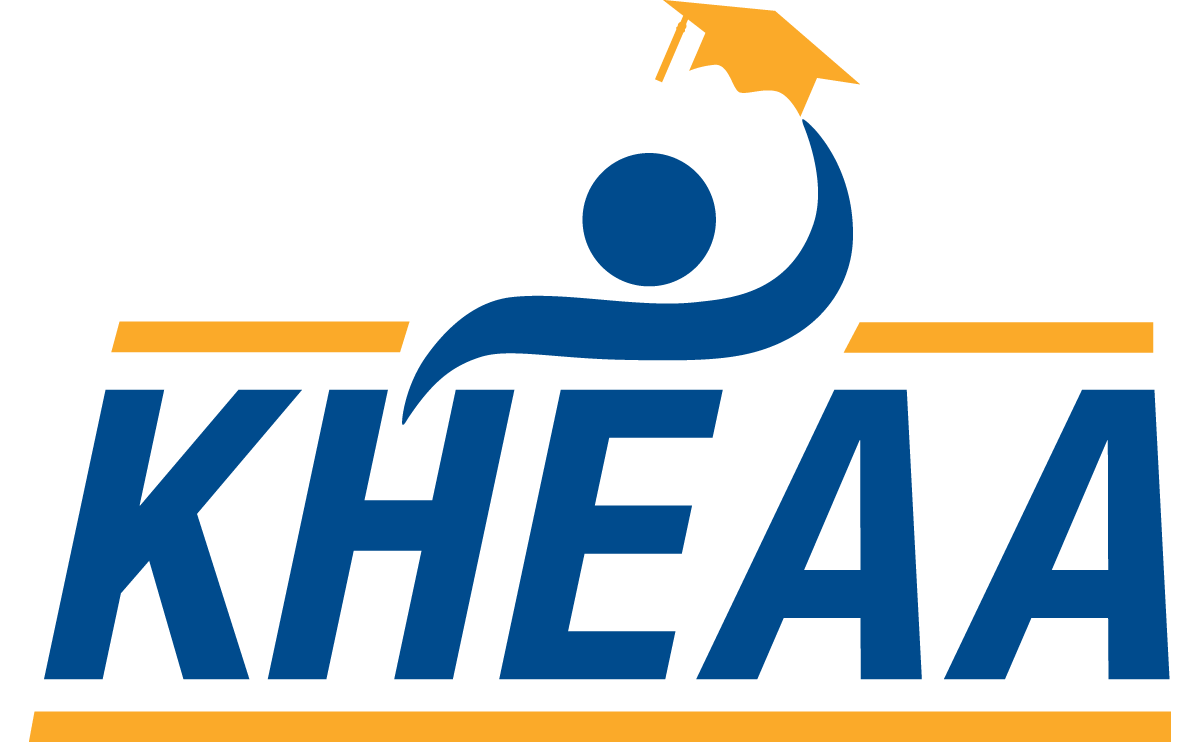 Source of Questions and Answers
https://www.nasfaa.org/covid19_askregs)
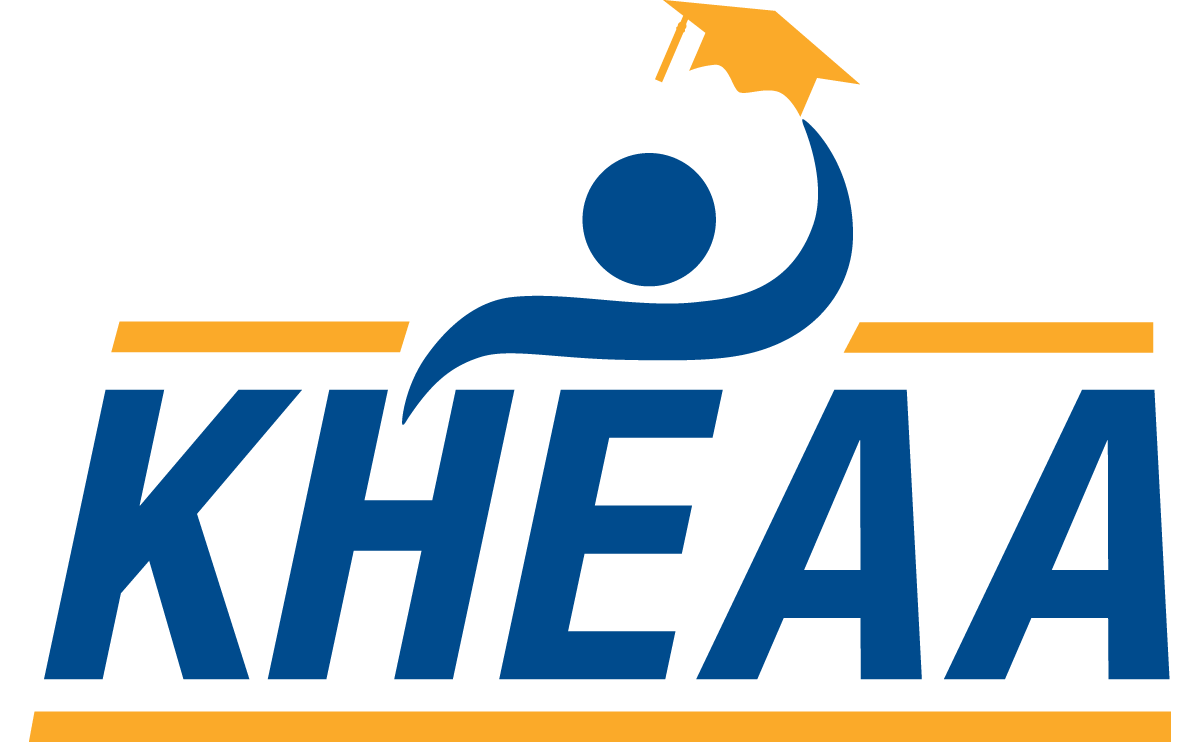